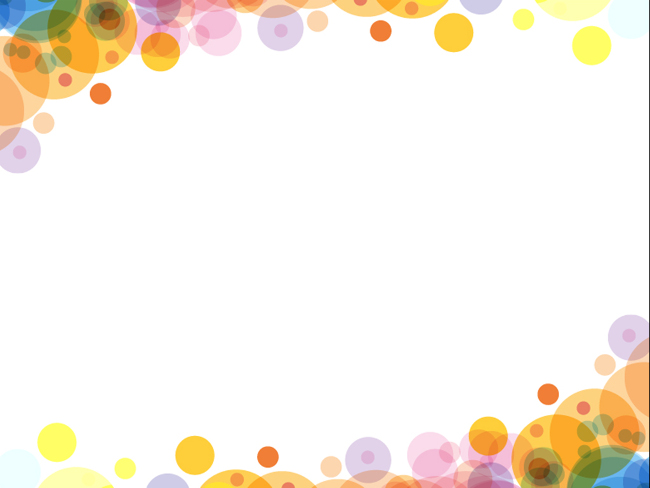 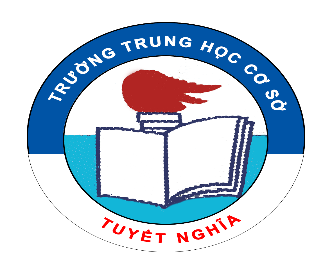 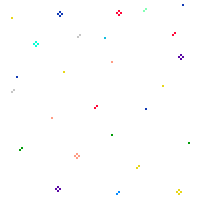 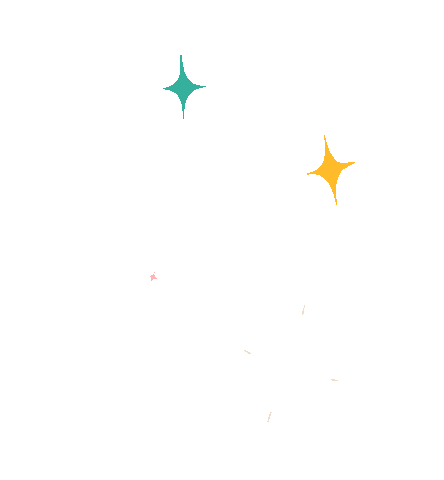 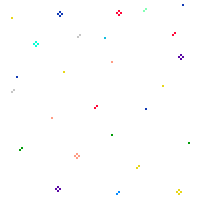 TRƯỜNG THCS 
TUYẾT NGHĨA
Chào mừng
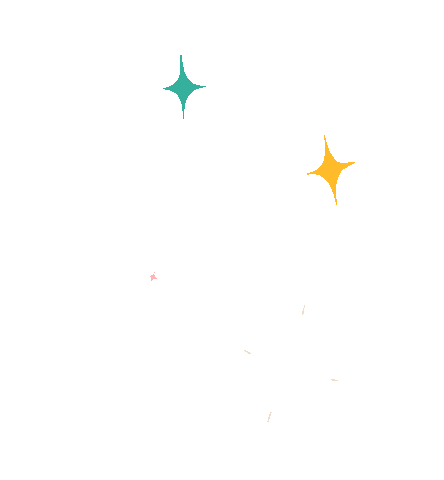 QUÝ THẦY CÔ VÀ CÁC EM HỌC SINH ĐẾN VỚI TIẾT HỌC
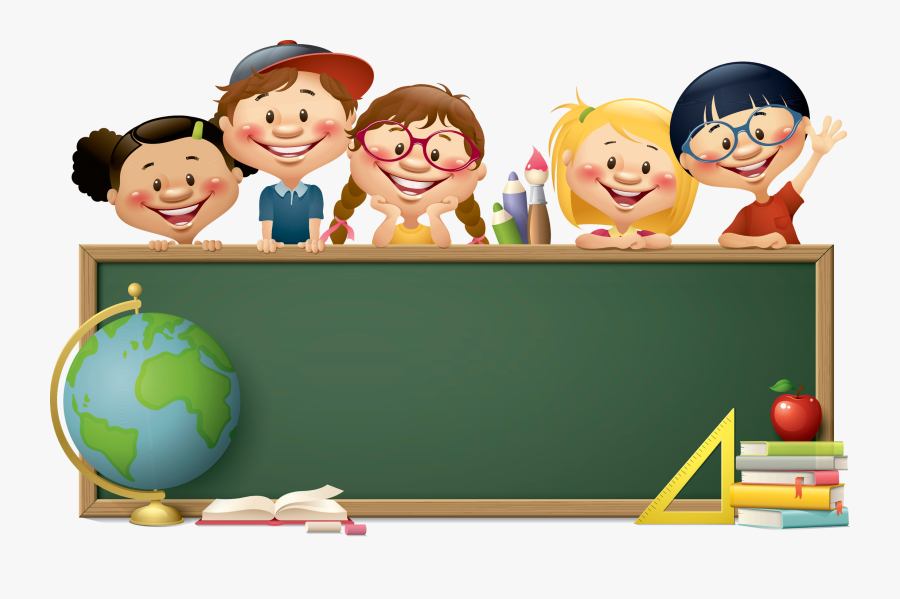 MÔN GIÁO DỤC CÔNG DÂN 8
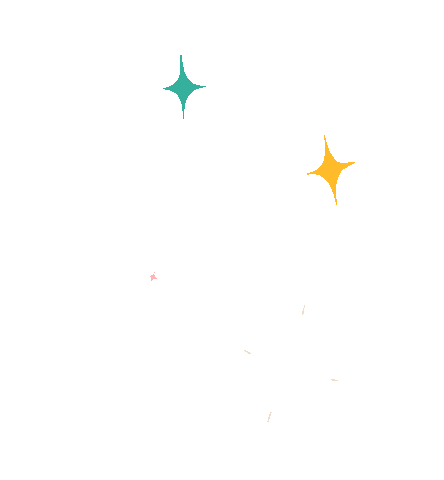 GV: Bùi Thị Vân Anh
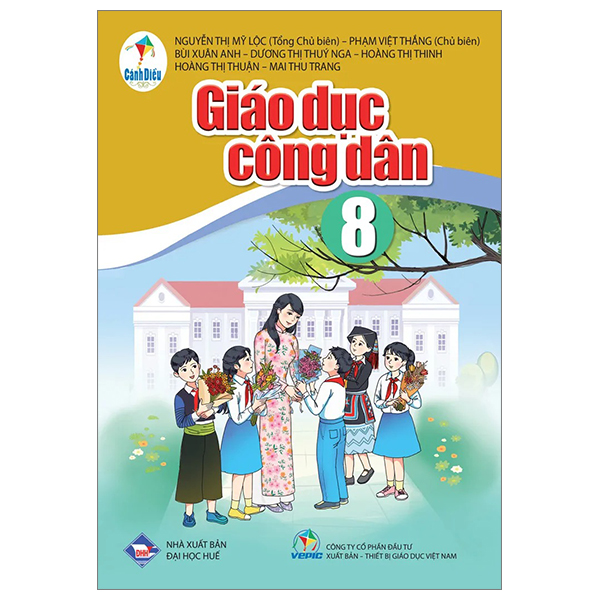 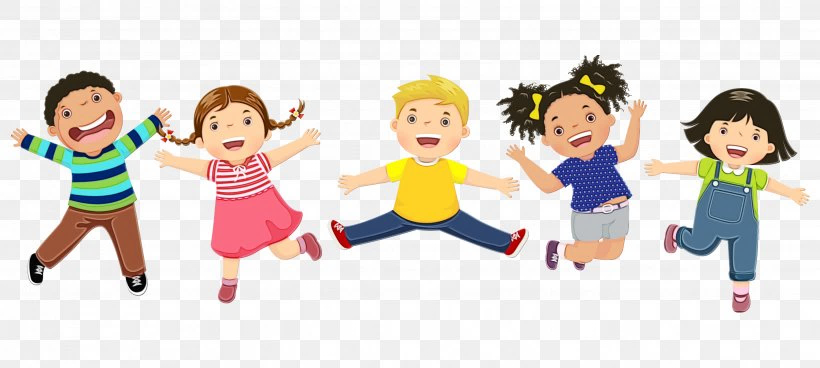 KHỞI ĐỘNG
TRÒ CHƠI
NHÌN HÌNH ĐOÁN TÊN QUỐC GIA
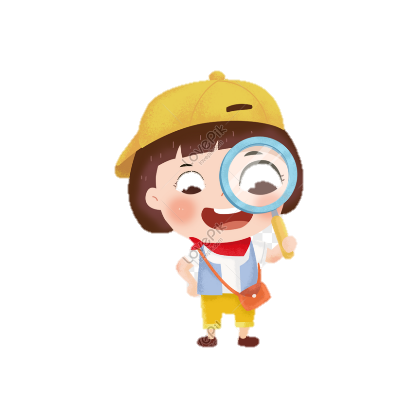 Em hãy quan sát những hình ảnh, kể tên quốc gia gắn liền với biểu tượng văn hoá, du lịch và chia sẻ hiểu biết về hình ảnh đó?
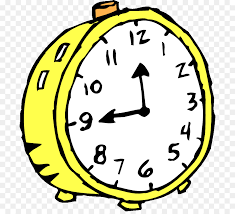 Mỗi câu hỏi là 1 phút để trả lời.
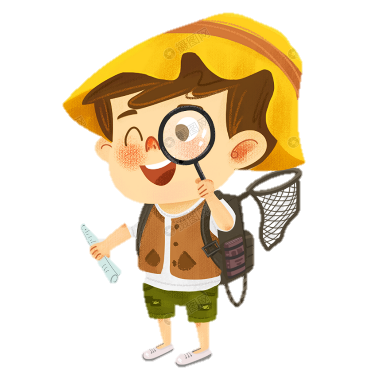 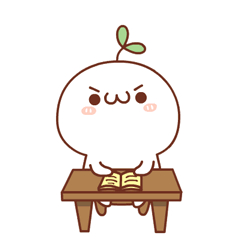 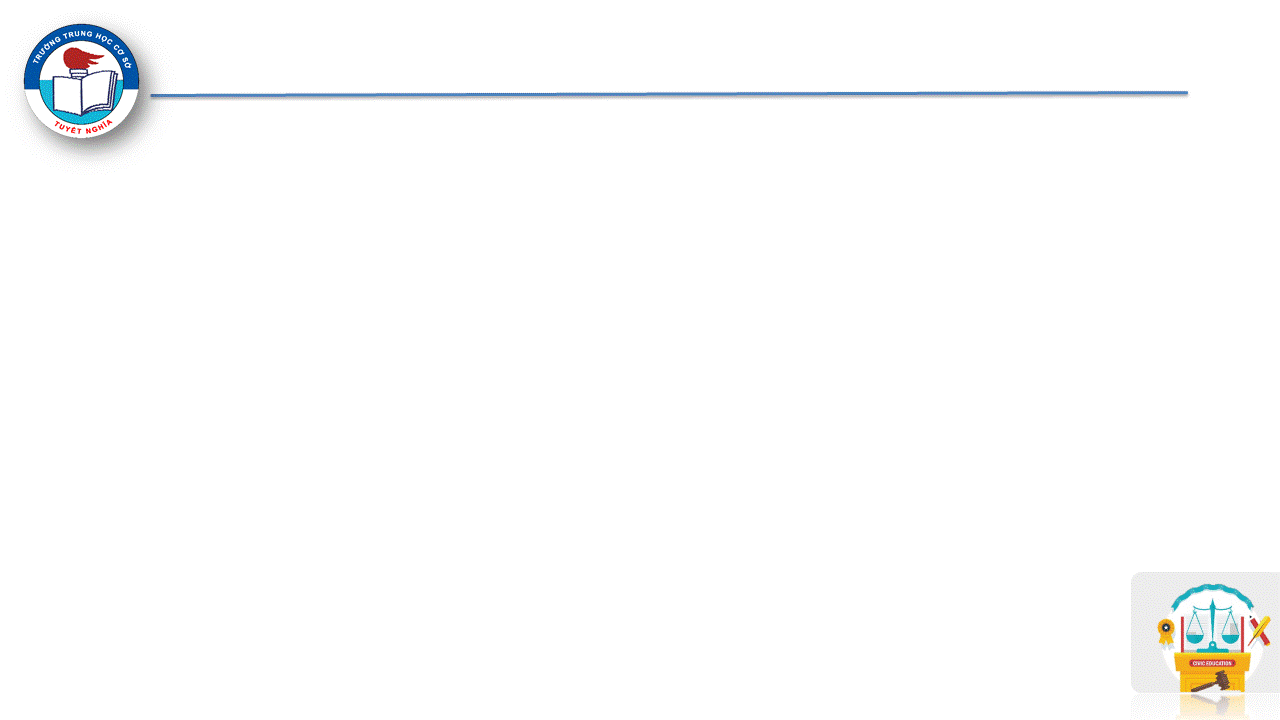 ĐÂY LÀ QUỐC GIA NÀO?
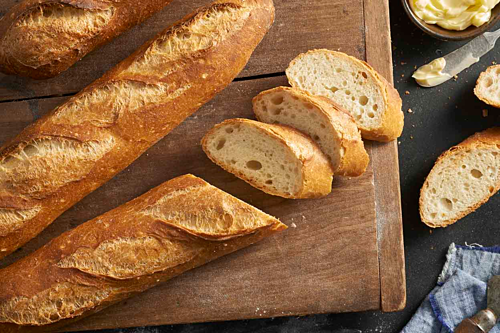 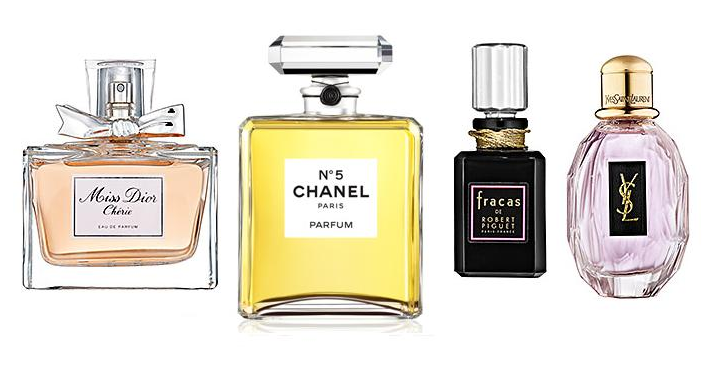 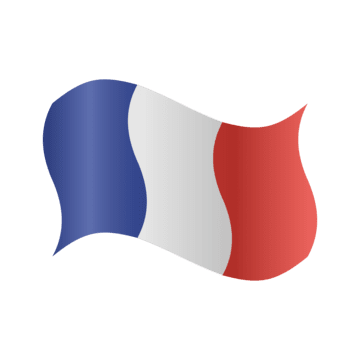 NƯỚC 
PHÁP
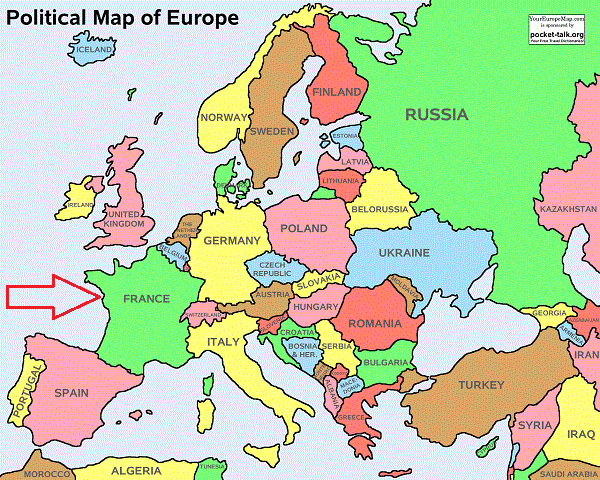 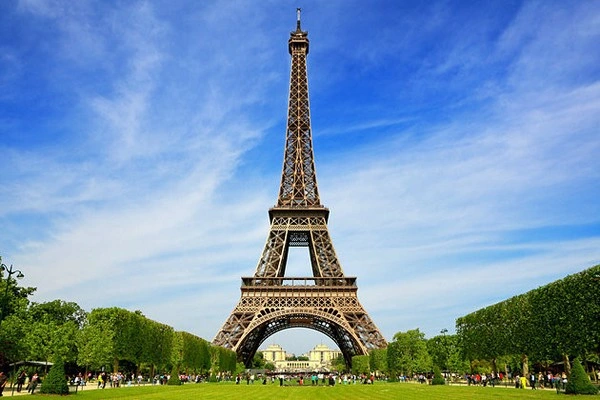 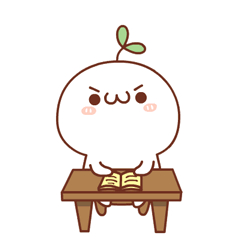 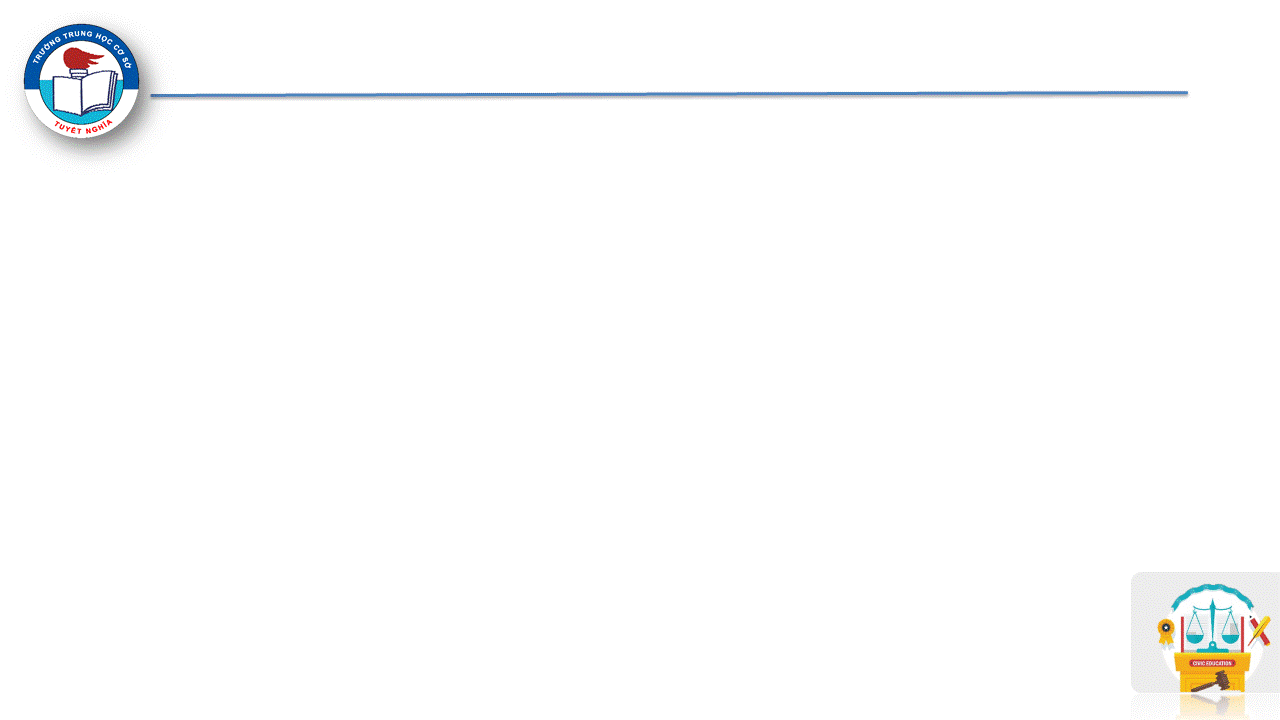 ĐÂY LÀ QUỐC GIA NÀO?
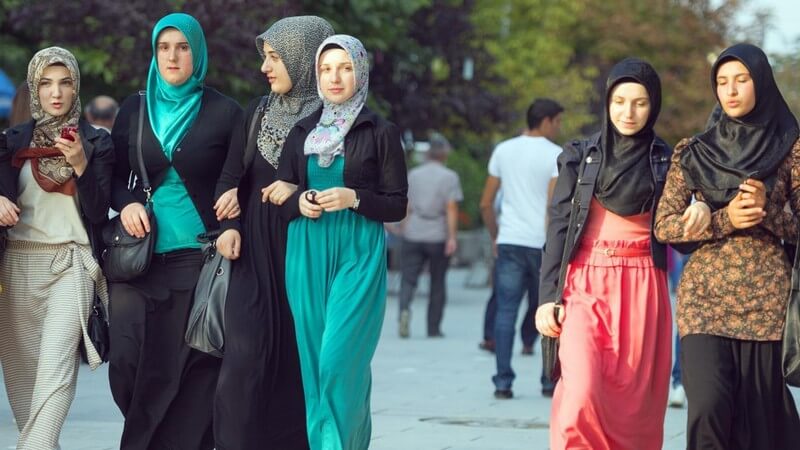 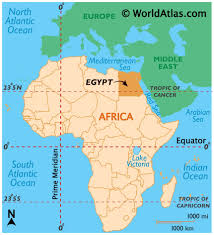 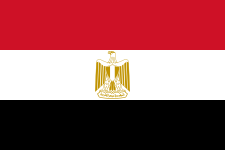 NƯỚC 
AI CẬP
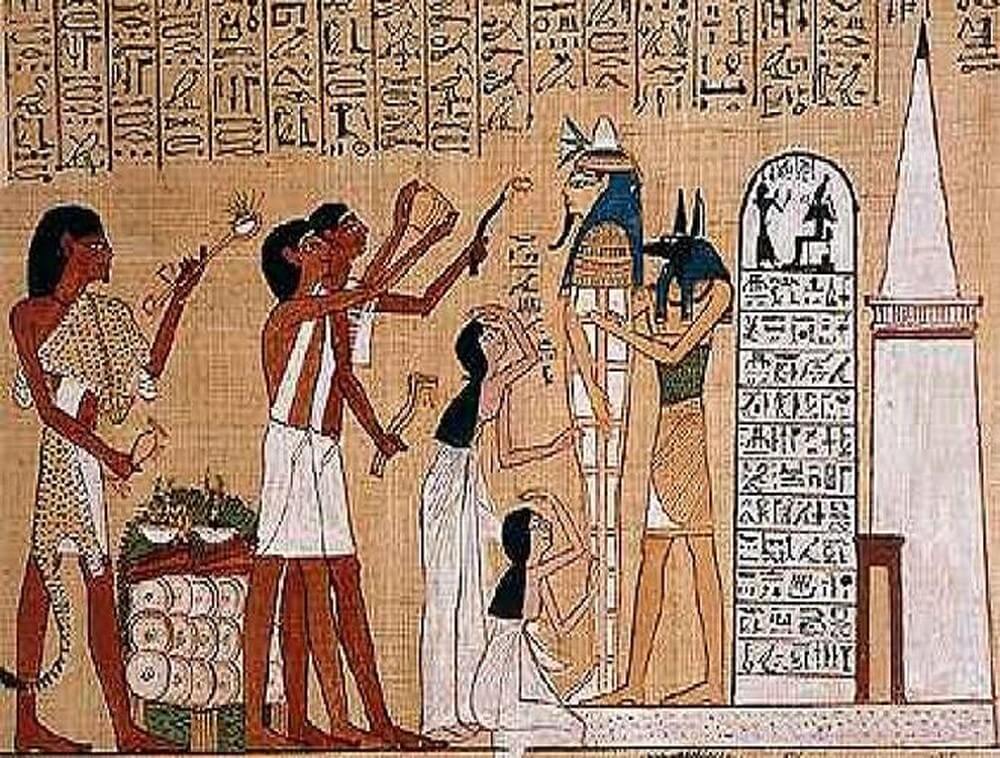 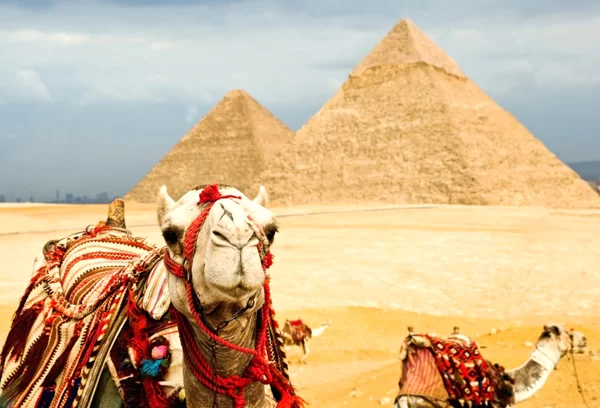 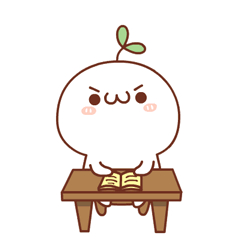 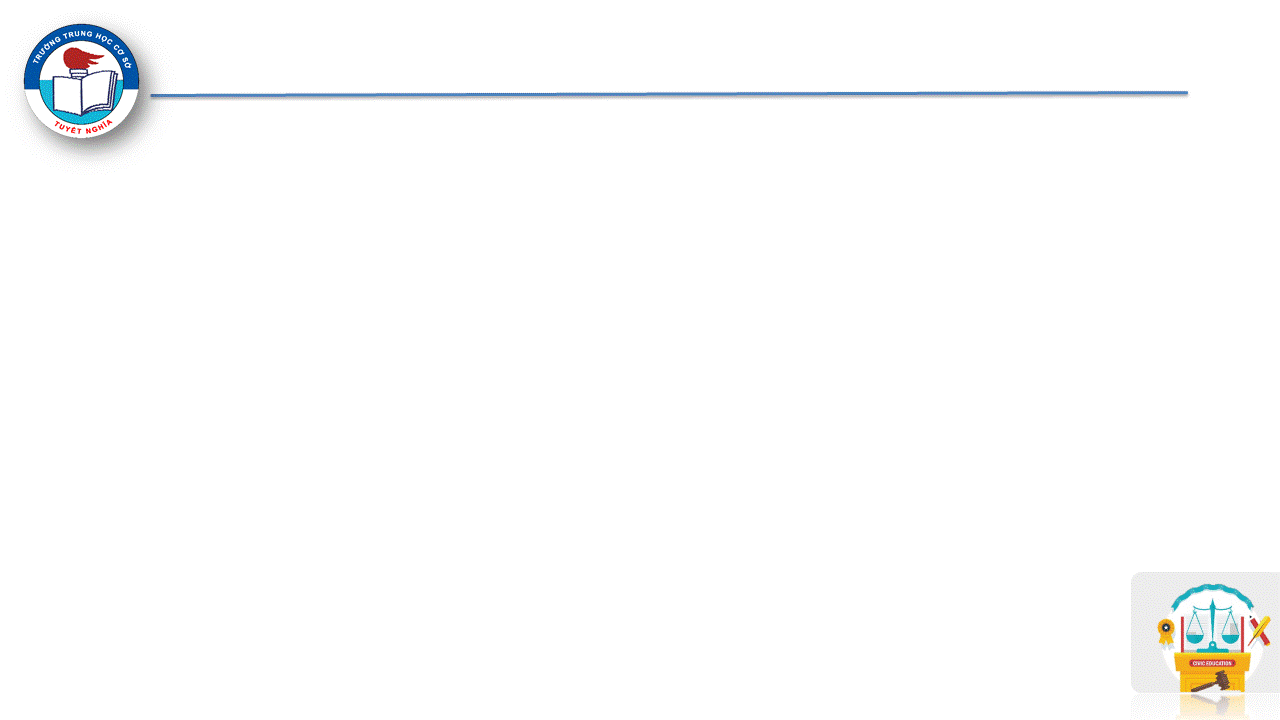 ĐÂY LÀ QUỐC GIA NÀO?
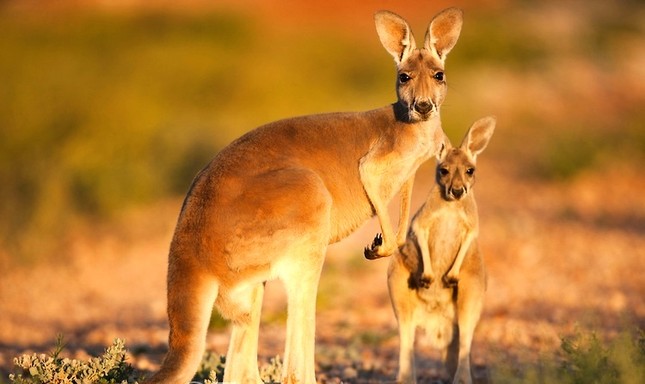 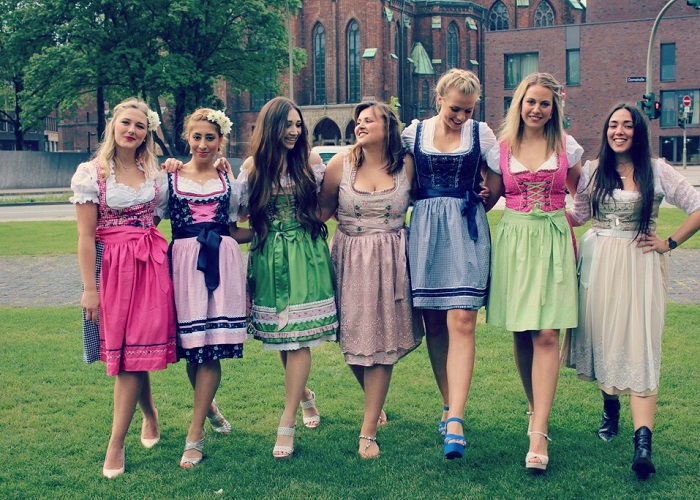 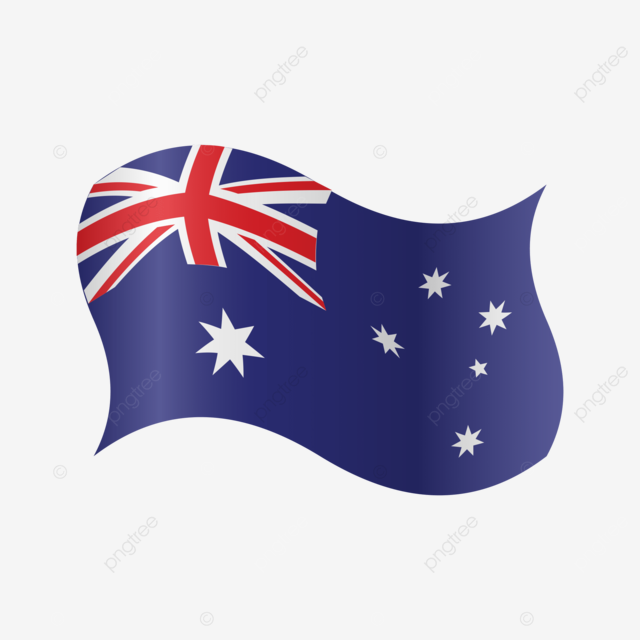 NƯỚC 
AUSTRALIA
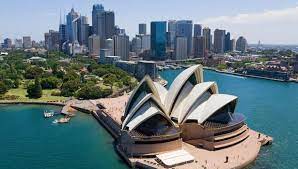 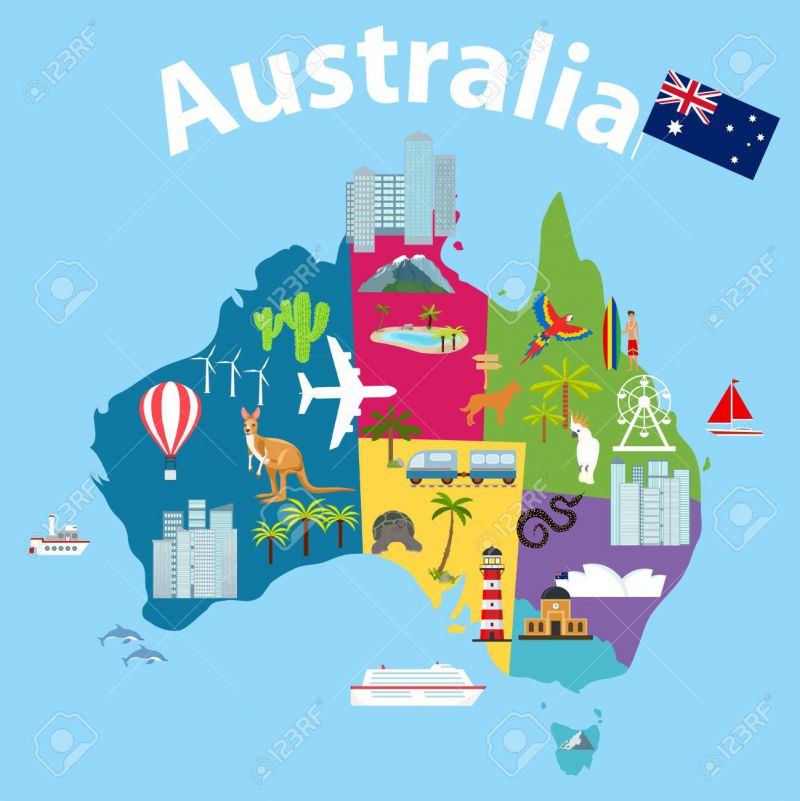 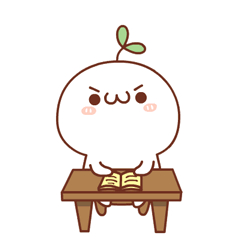 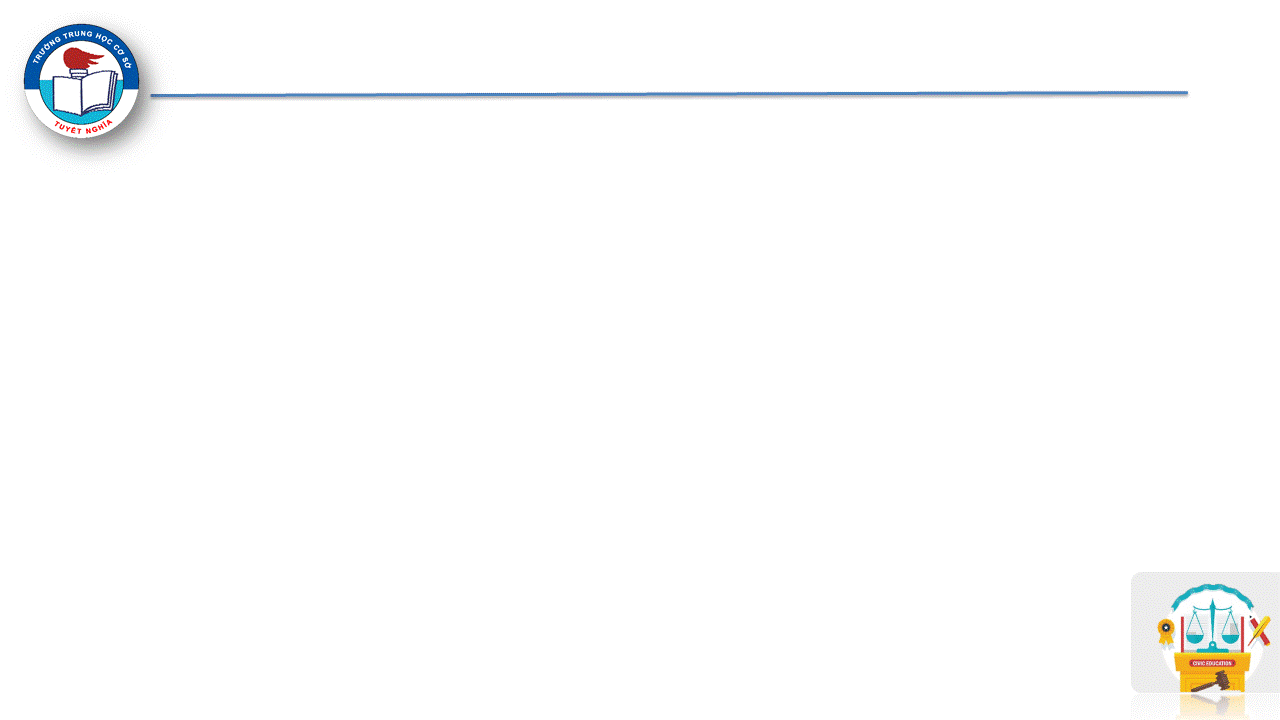 ĐÂY LÀ QUỐC GIA NÀO?
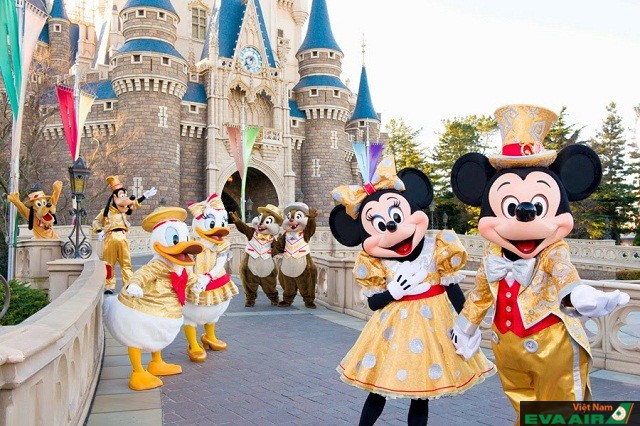 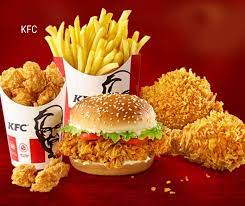 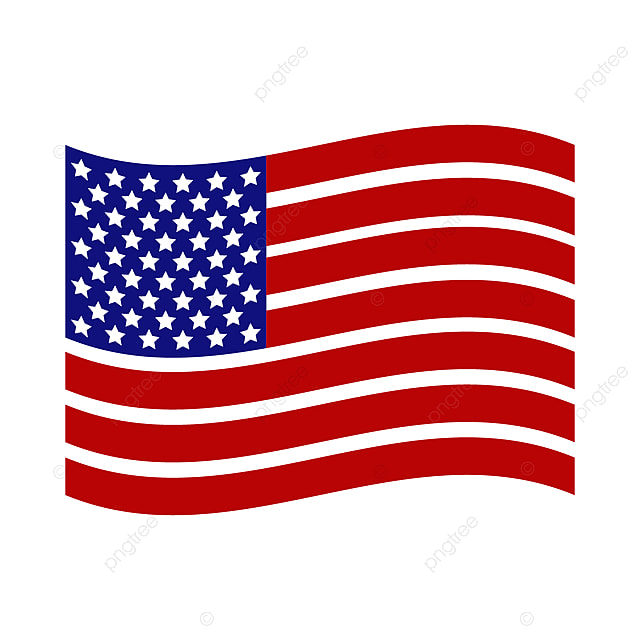 NƯỚC MỸ
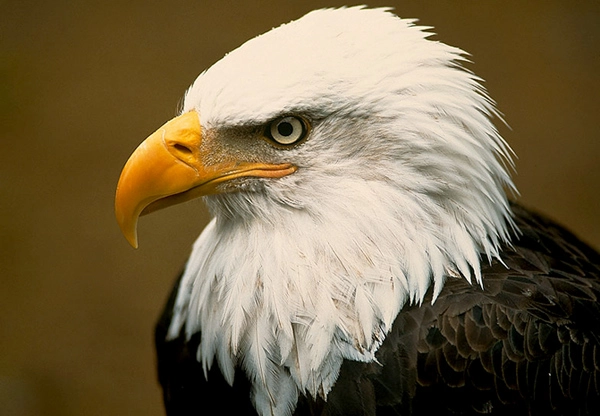 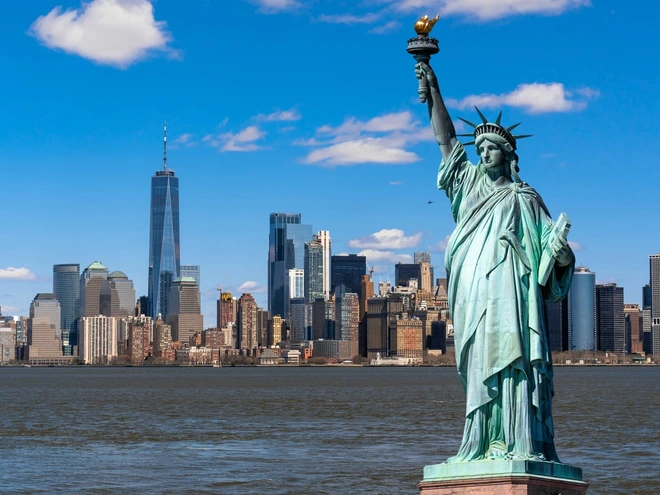 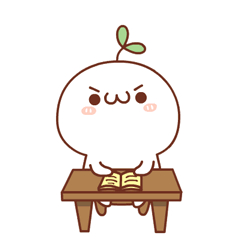 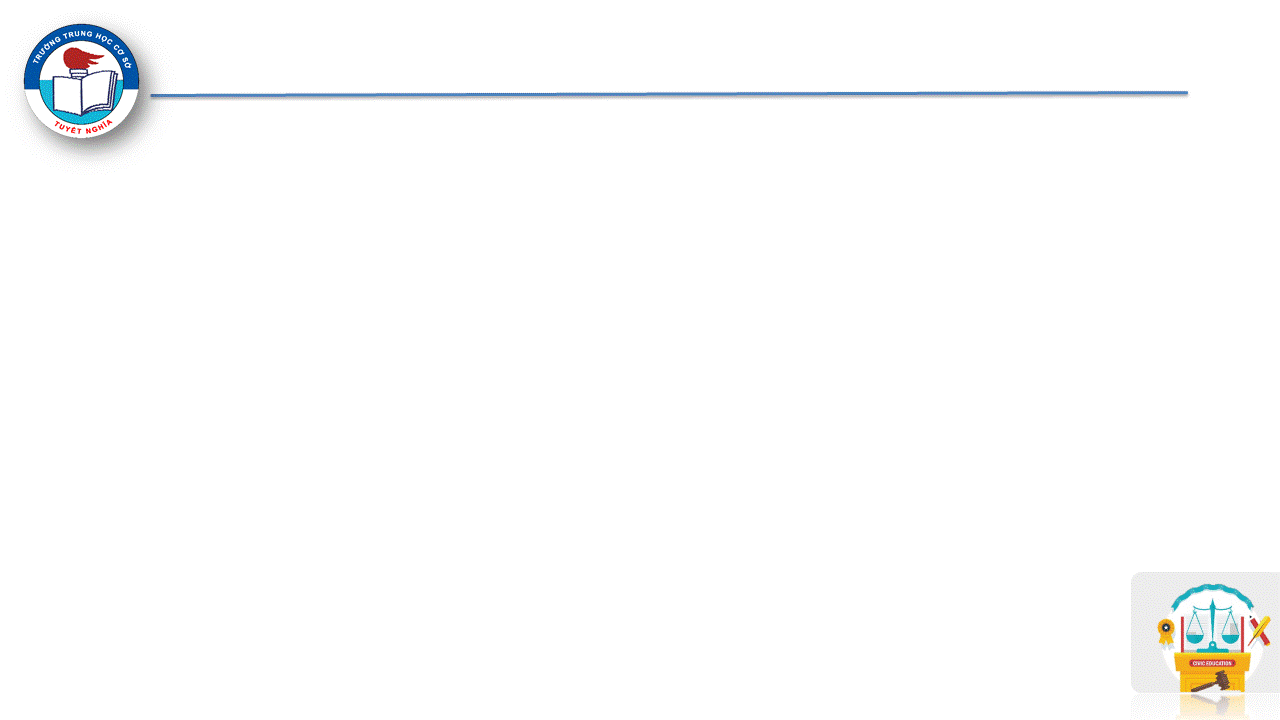 ĐÂY LÀ QUỐC GIA NÀO?
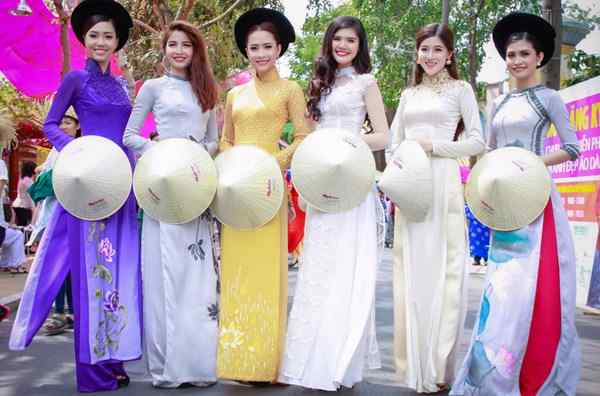 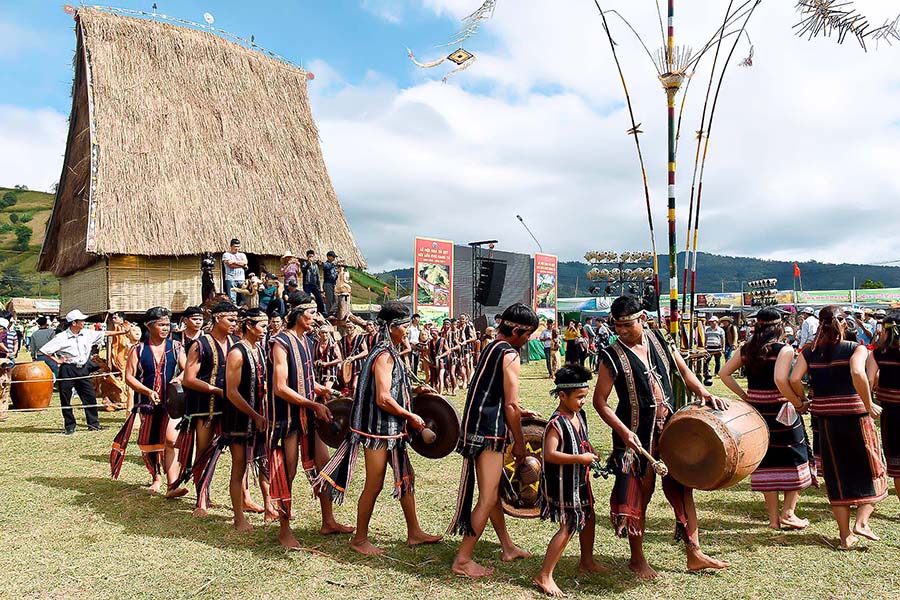 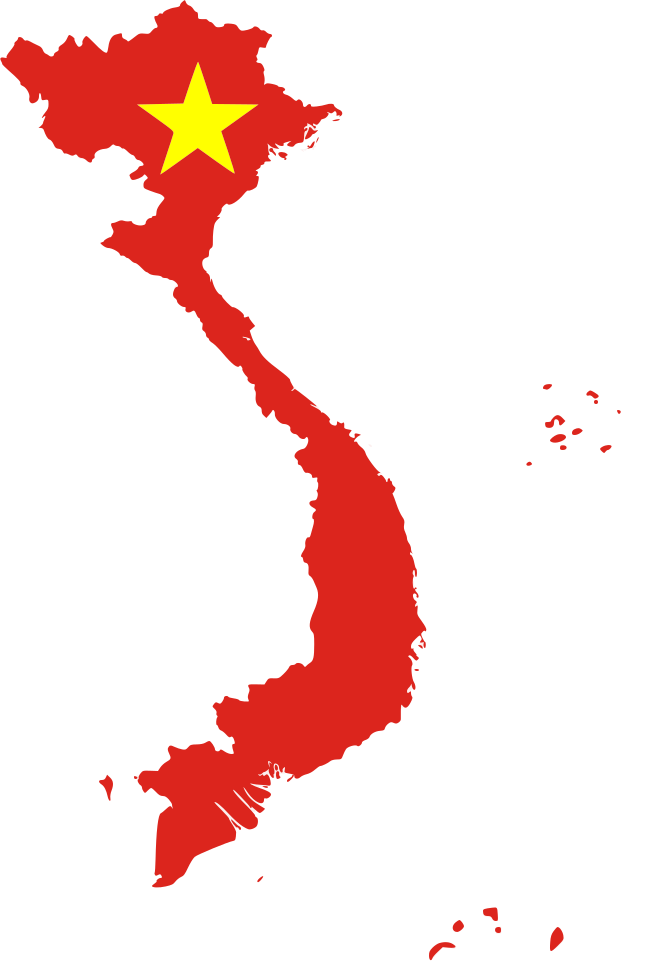 NƯỚC 
VIỆT NAM
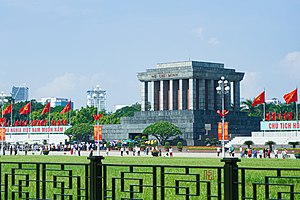 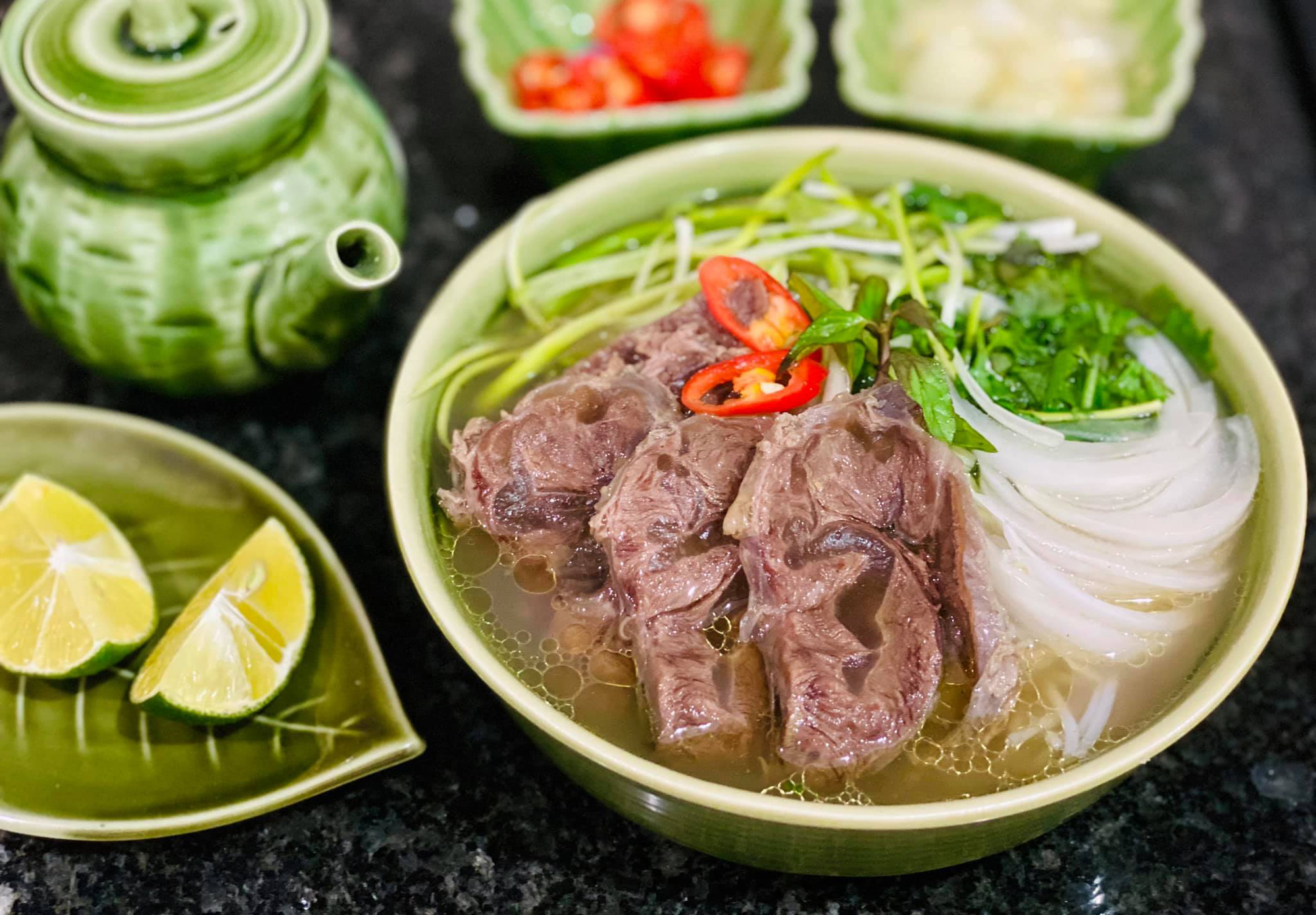 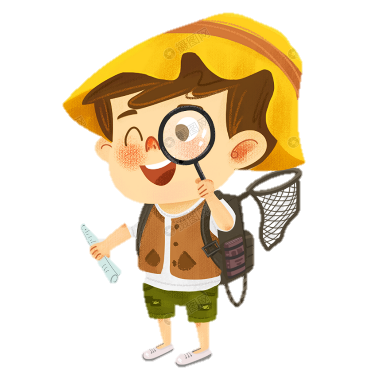 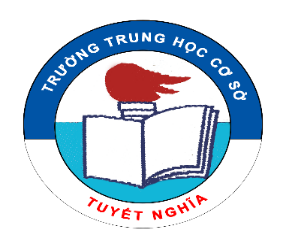 KNOW
WANT
LEARN
HOW
Nhận biết được vài nét văn hoá tiêu biểu của các dân tộc trên thế giới.
Mỗi quốc gia, dân tộc trên thế giới đều đưa ra những điểm khác biệt, điều đó tạo nên sự đa dạng của các dân tộc.
Em muốn biết biểu hiện sự đa dạng của nền văn hoá các dân tộc xuất phát từ đâu?
Vì sao phải tôn trọng sự đa dạng của các dân tộc?
Làm thế nào để thể hiện, thực hiện được sự tôn trọng đó?
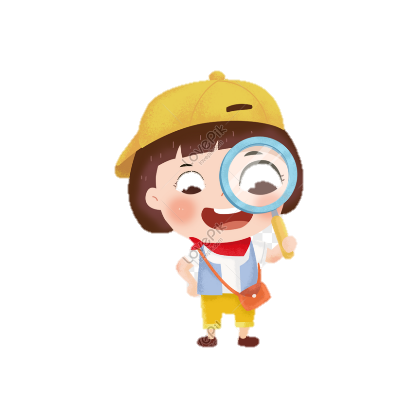 KHÁM PHÁ
10
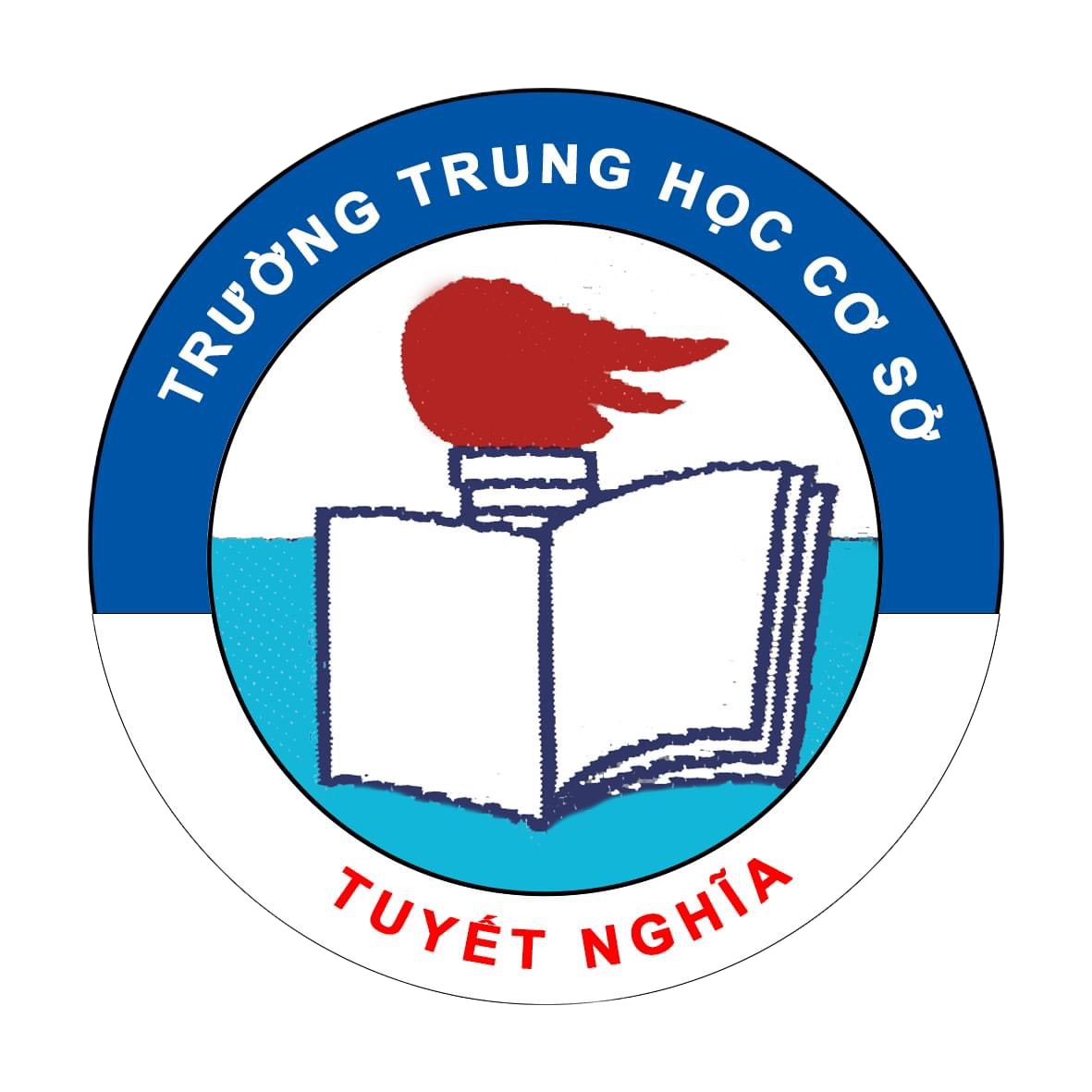 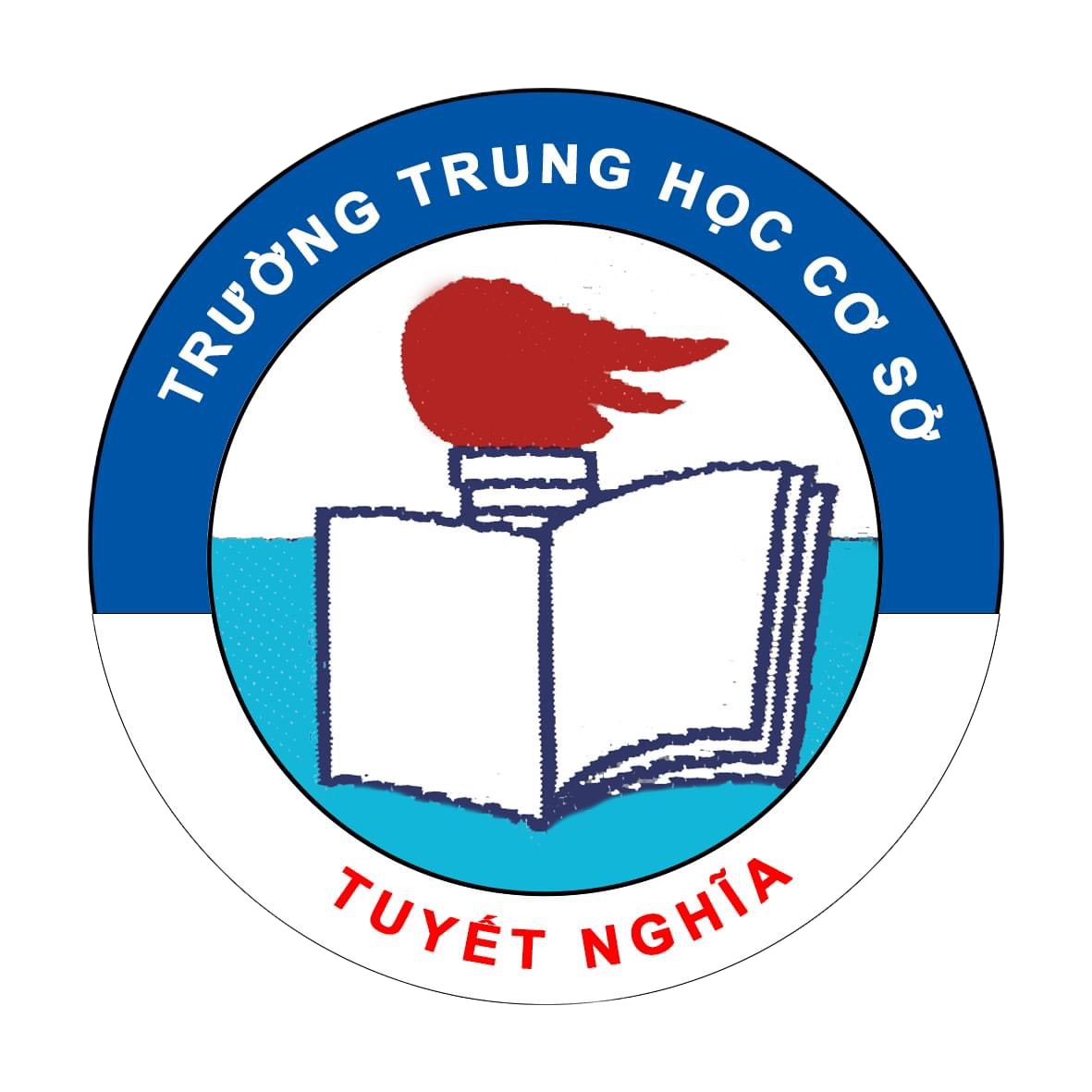 Giáo viên giảng dạy: BÙI THỊ VÂN ANH
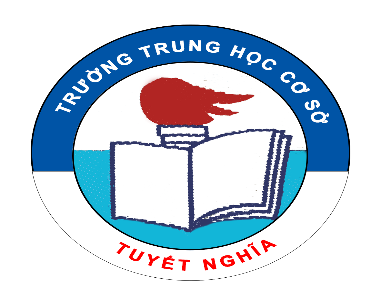 NỘI DUNG BÀI HỌC
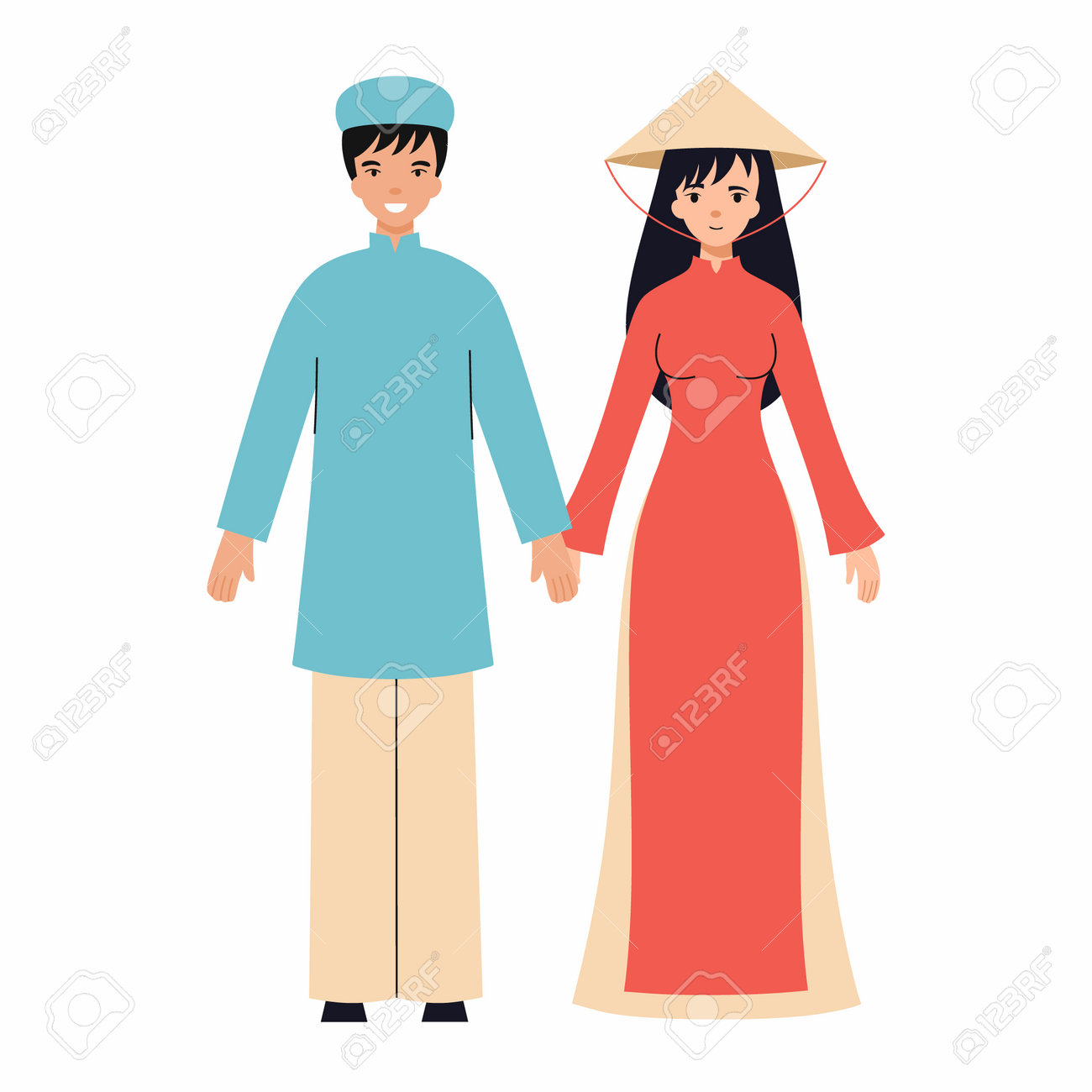 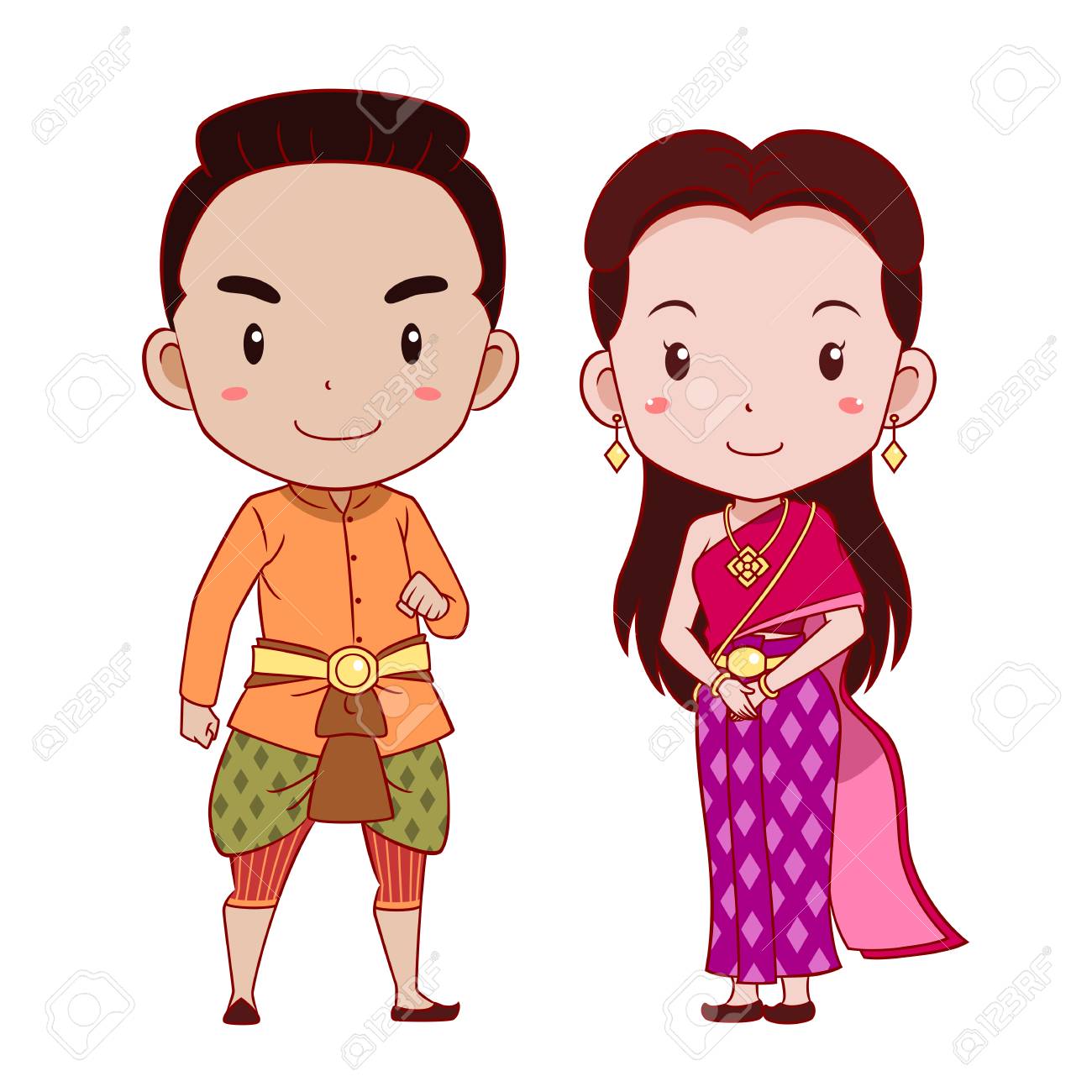 2. Ý nghĩa của việc tôn trọng sự đa dạng của các dân tộc và các nền văn hóa trên thế giới
1. Biểu hiện sự đa dạng của các dân tộc và các nền văn hóa trên thế giới
TIẾT 1
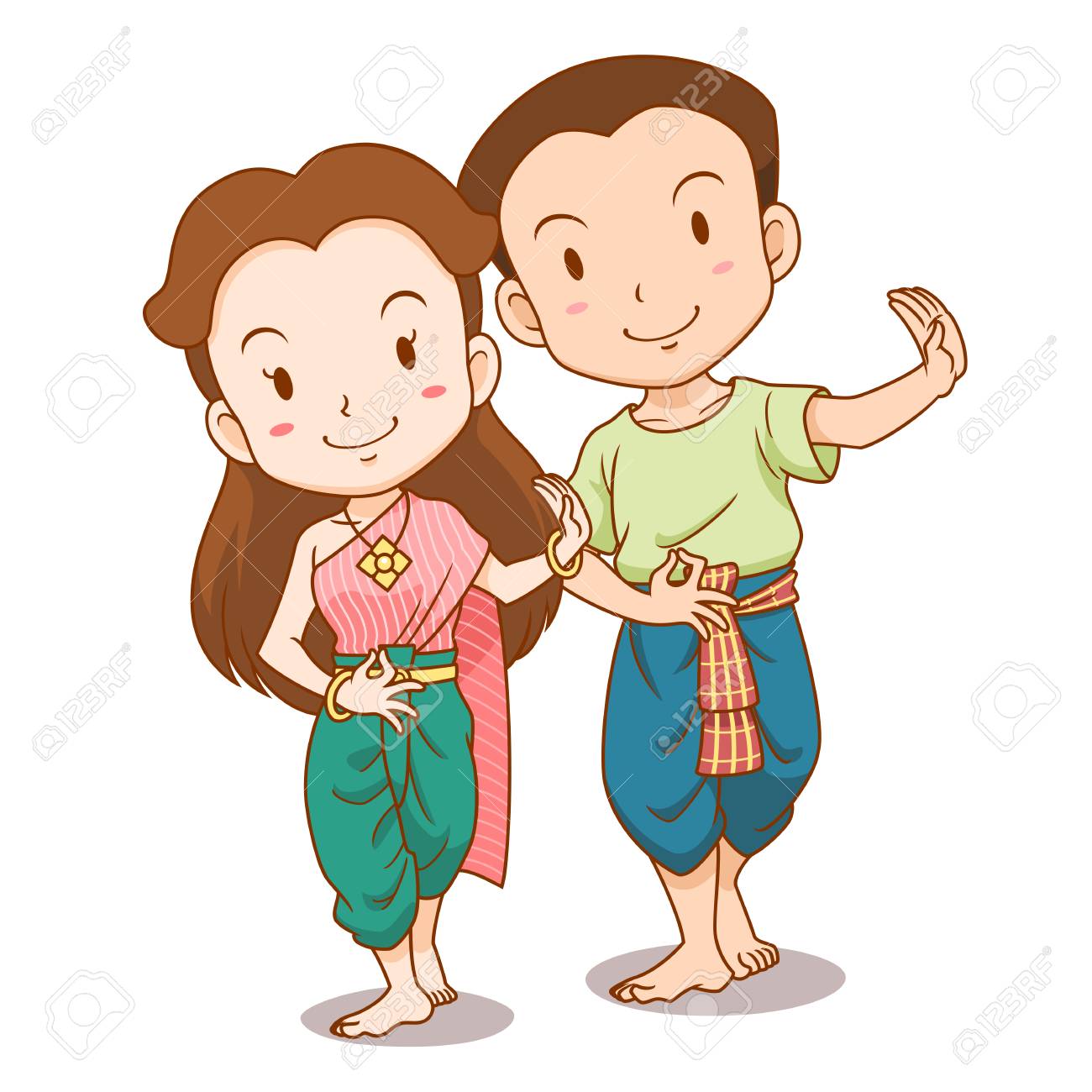 3. Thực hiện tôn trọng sự đa dạng của các dân tộc và các nền văn hóa trên thế giới
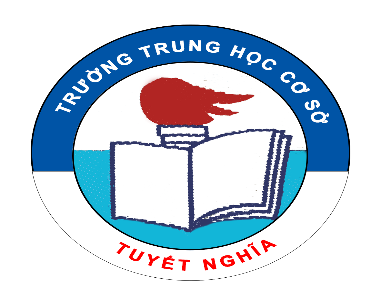 1. Biểu hiện sự đa dạng của các dân tộc và các nền văn hóa trên thế giới
HOẠT ĐỘNG NHÓM
a) Theo em, sự đa dạng của các dân tộc và các nền văn hóa trên thế giới được biểu hiện như thế nào trong các thông tin trên?
NHIỆM VỤ:
HS làm việc theo nhóm, mỗi nhóm đọc và tìm hiểu thông tin 1,2 (SGK Tr11) và trả lời câu hỏi:
b) Hãy kể thêm những biểu hiện khác về sự đa dạng của các dân tộc và các nền văn hóa trên thế giới mà em biết.
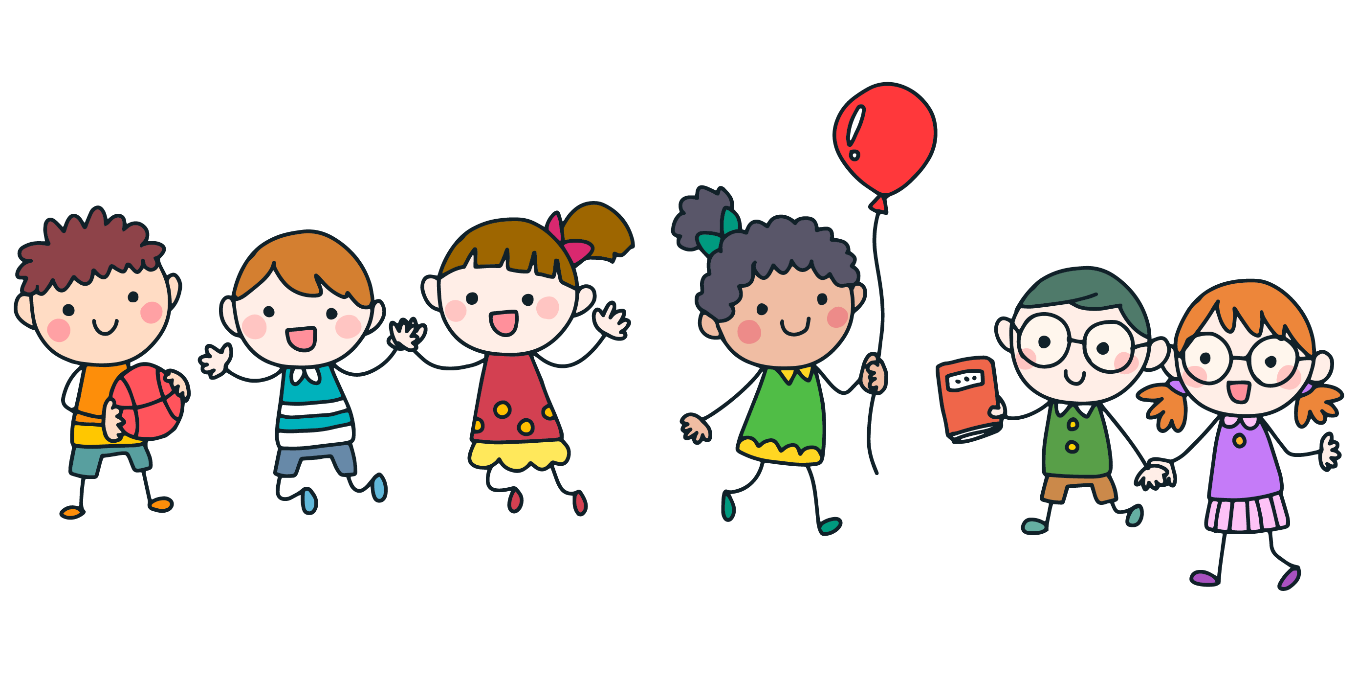 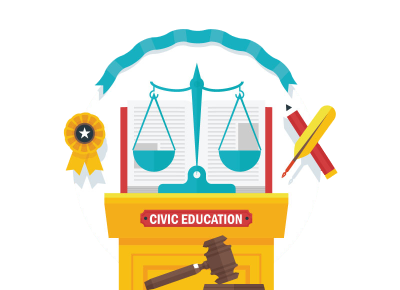 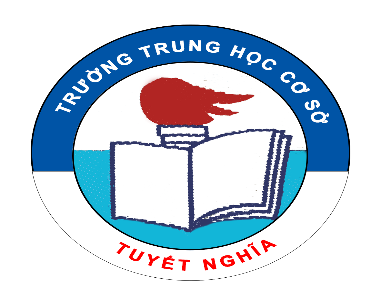 1. Biểu hiện sự đa dạng của các dân tộc và các nền văn hóa trên thế giới
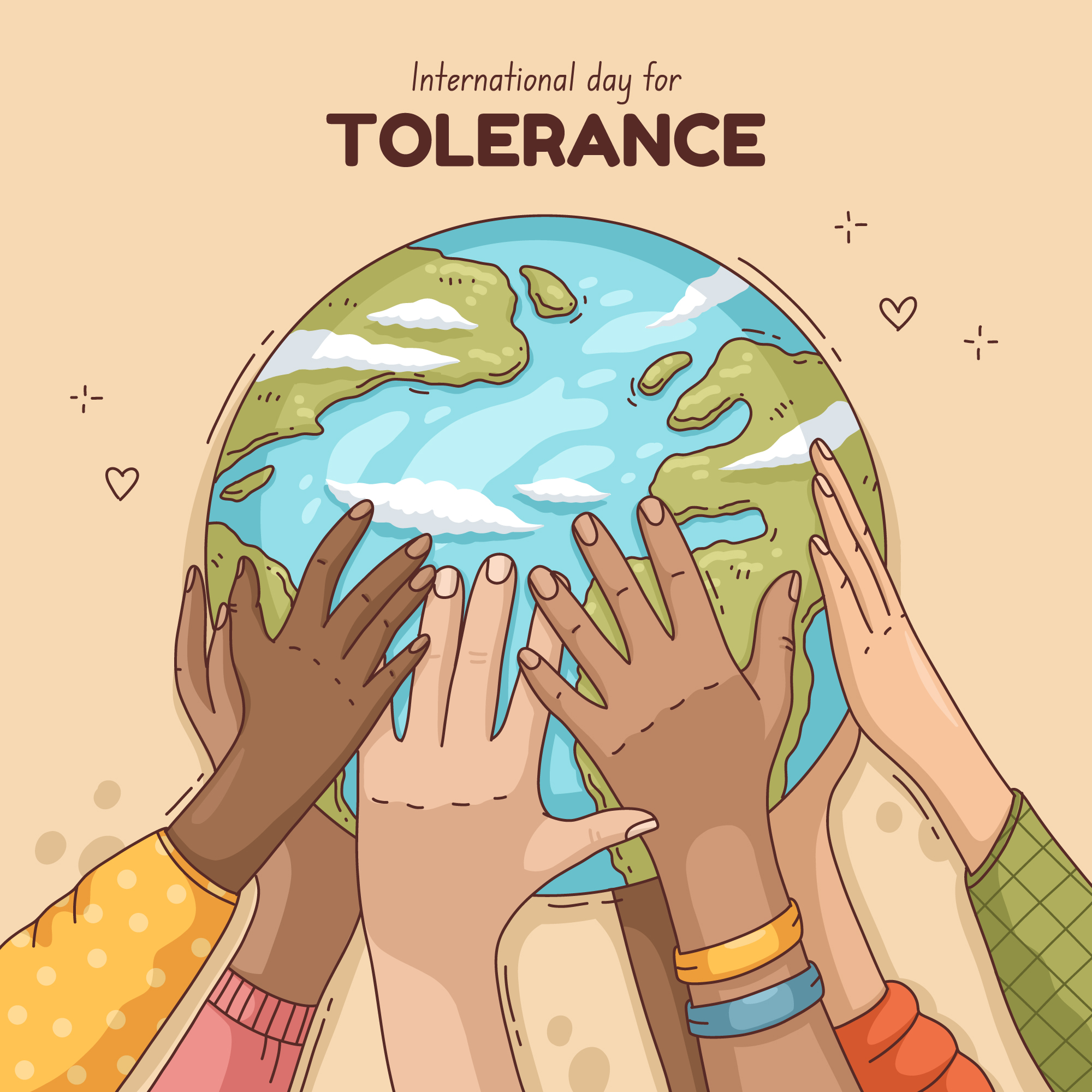 Mục đích:
Tôn trọng, chấp nhận và hiểu đúng sự đa dạng, phong phú các nền văn hóa của thế giới, những hình thức tự biểu hiện và những khả năng thể hiện cá tính của con người.
Con người khác nhau về hình dáng bên ngoài, địa vị, lời nói, cách ứng xử và các giá trị, song đều có quyền được sống trong hoà bình và duy trì cá tính của riêng mình.
16 - 11
=> Sự đa dạng của các dân tộc và các nền văn hóa trên thế giới được biểu hiện ở hình dáng bên ngoài, địa vị, lời nói, cách ứng xử và các giá trị.
Ngày Quốc tế Khoan dung
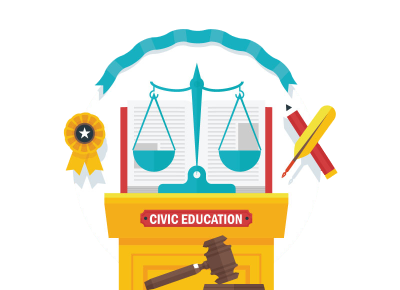 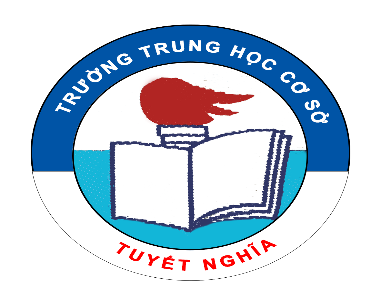 1. Biểu hiện sự đa dạng của các dân tộc và các nền văn hóa trên thế giới
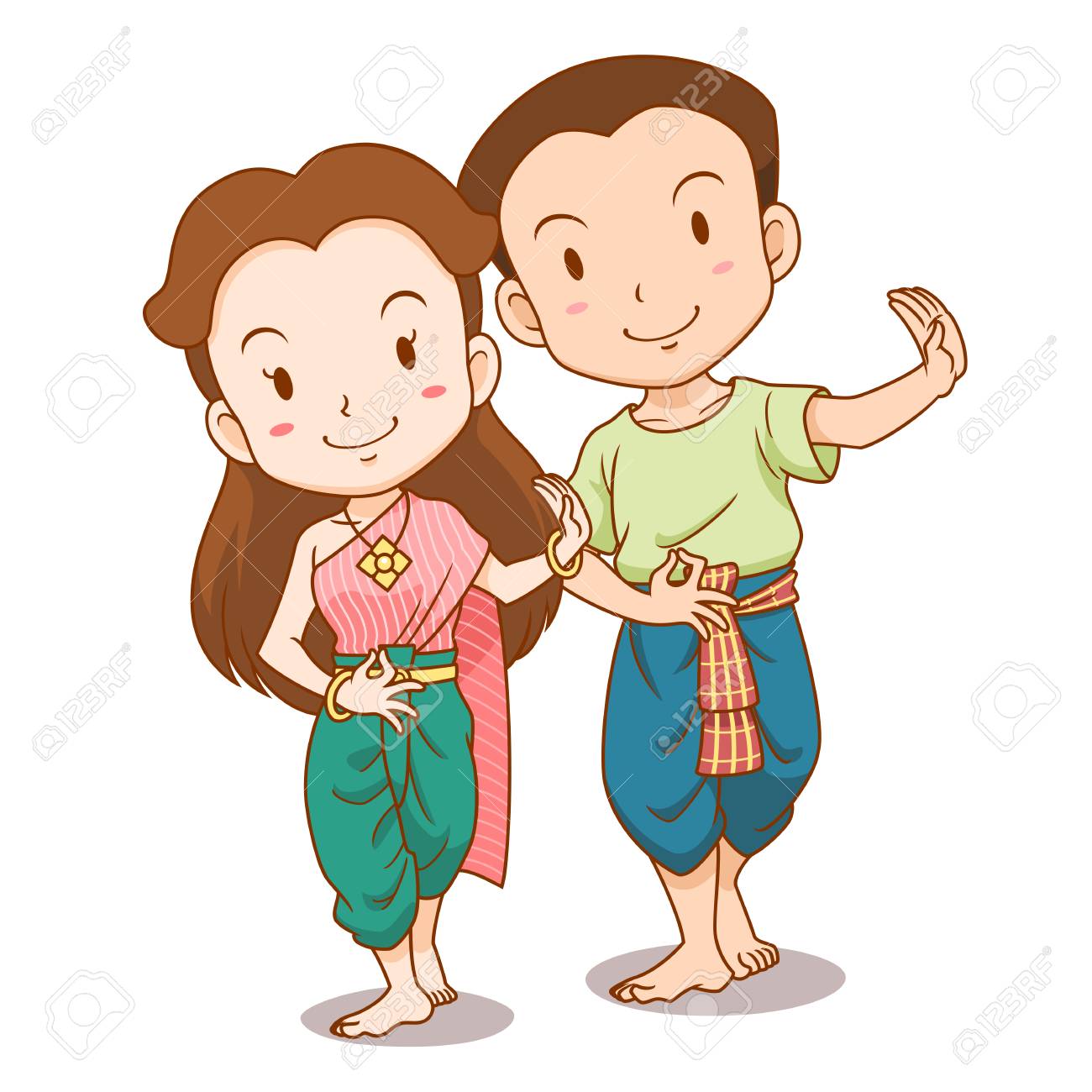 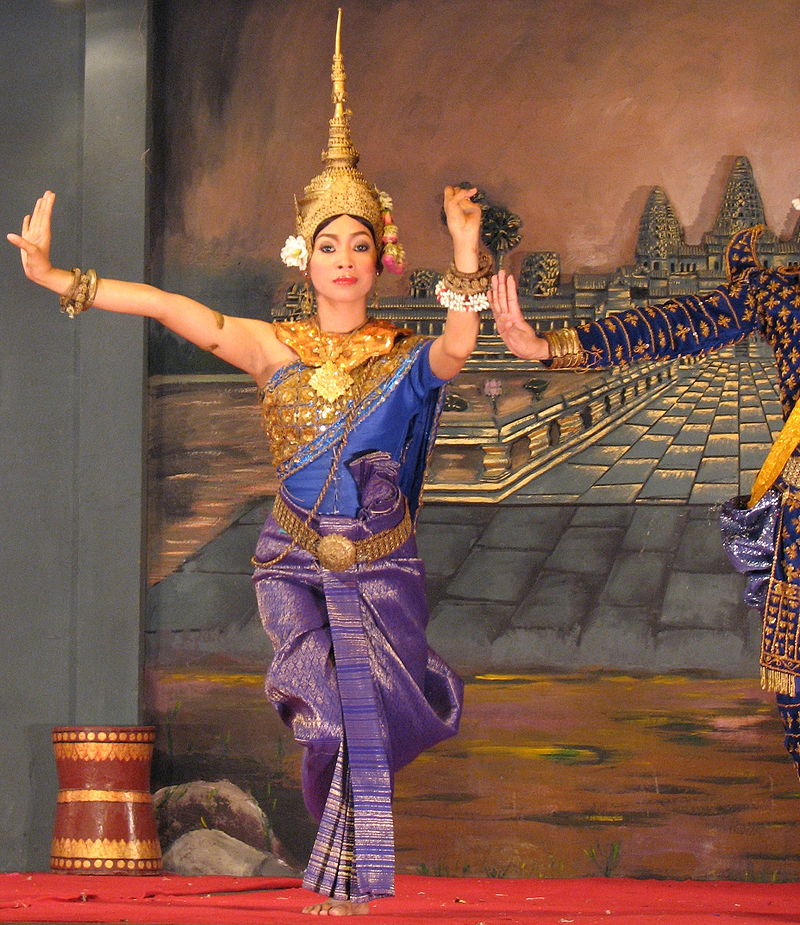 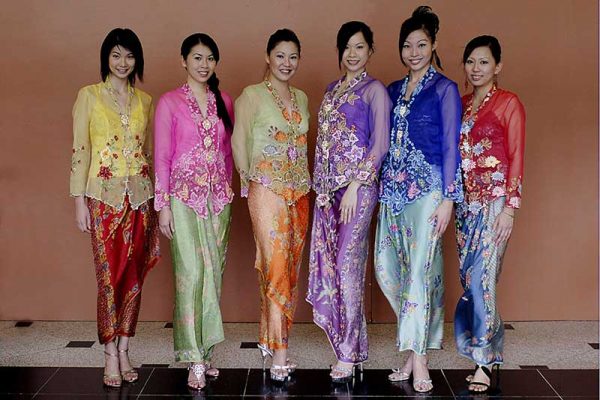 => Sự đa dạng của các dân tộc và các nền văn hóa trên thế giới được biểu hiện ở trang phục truyền thống
Sam – pot của Campuchia
Ba – ju Ke – ba – ya 
của Singapore
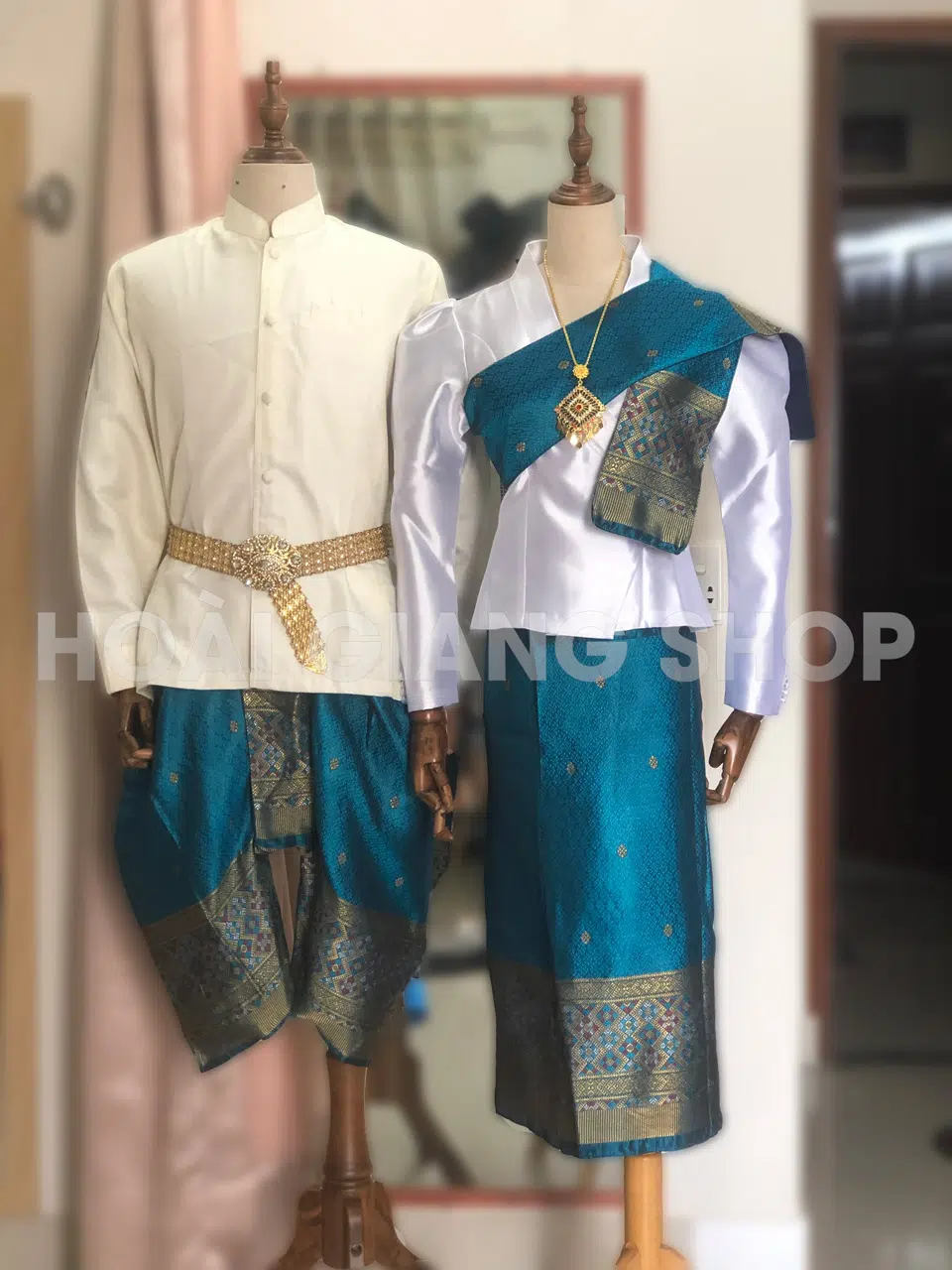 Sinh (nữ giới)
Và Salong 
(nam giới) 
của Lào
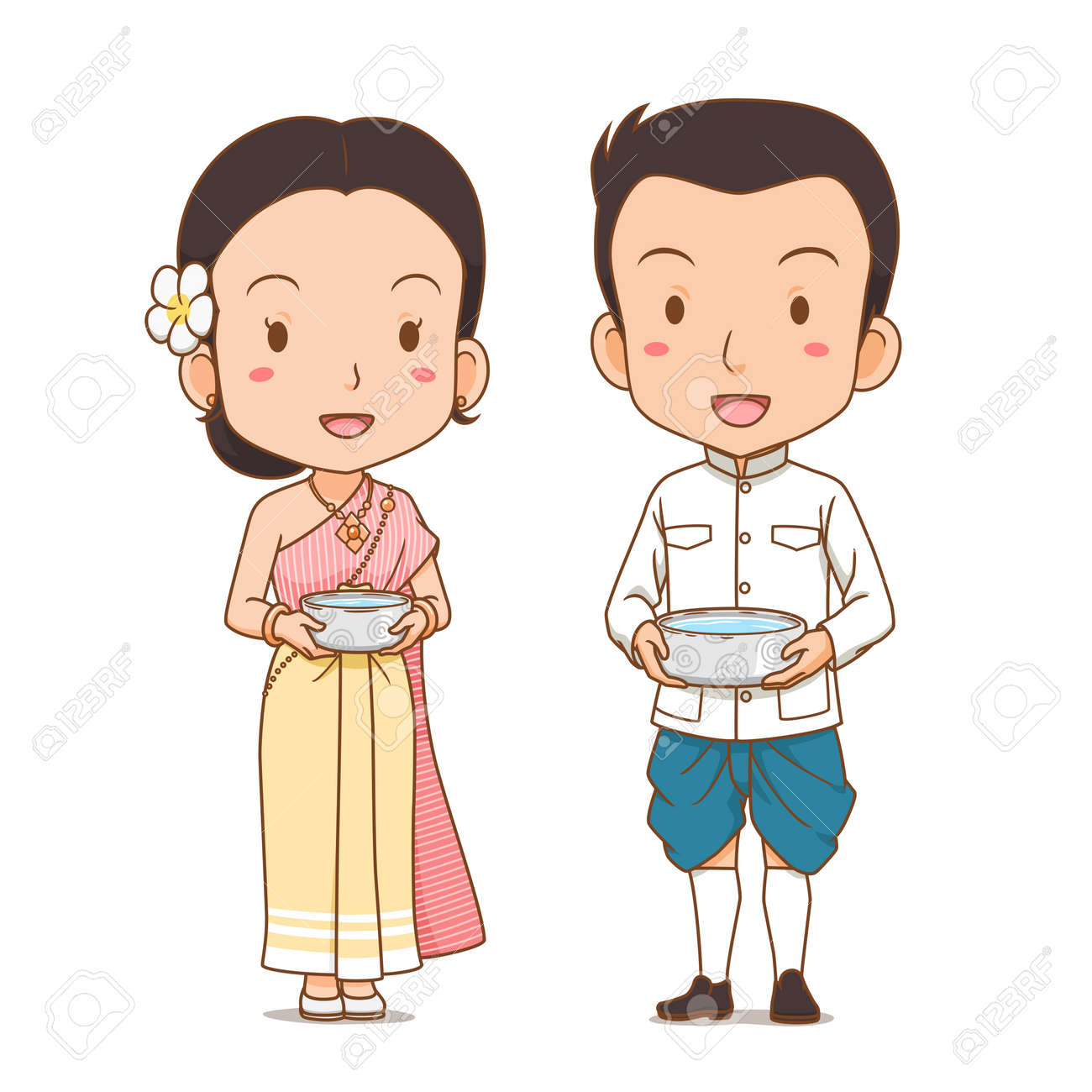 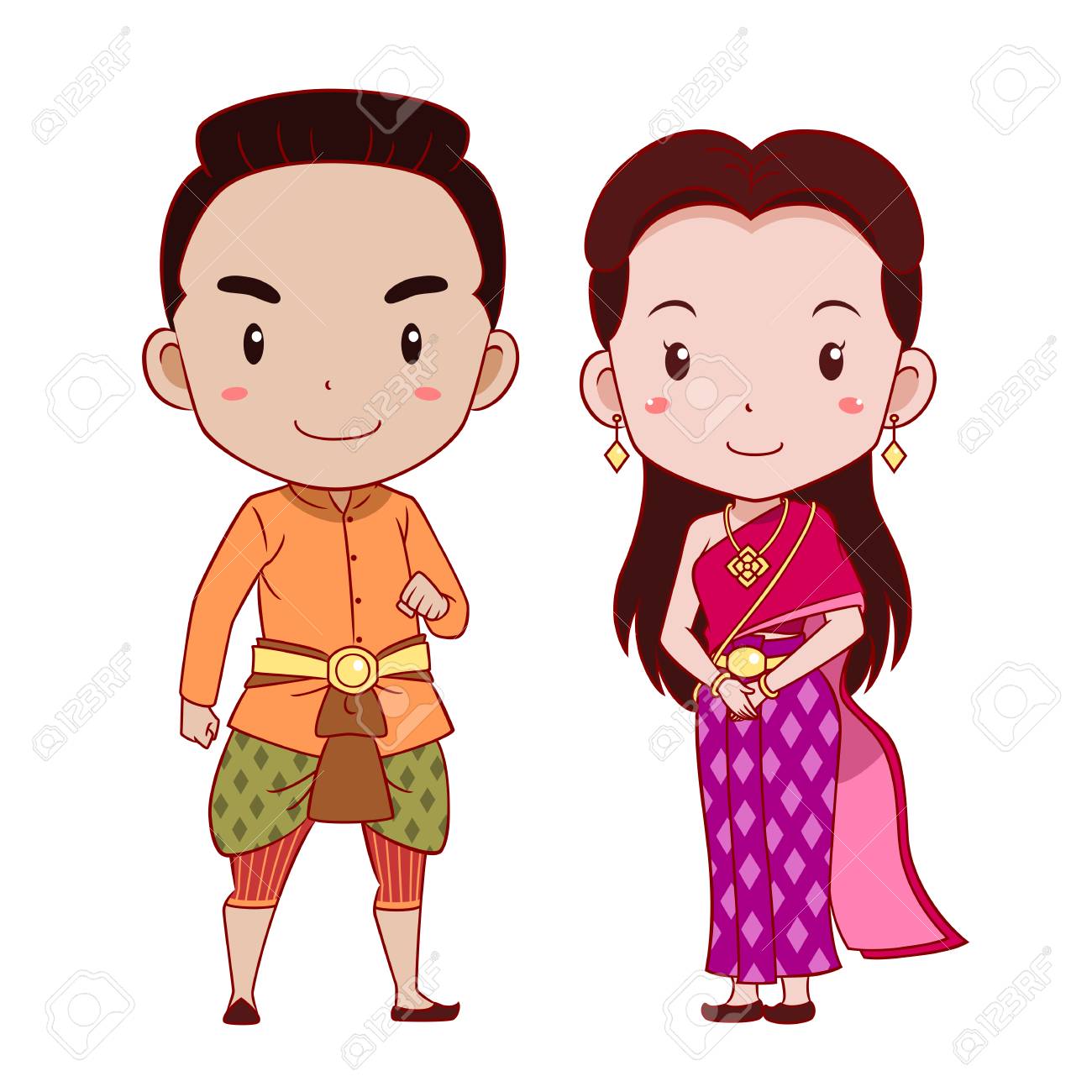 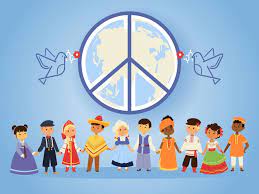 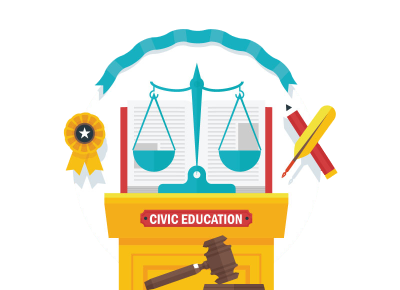 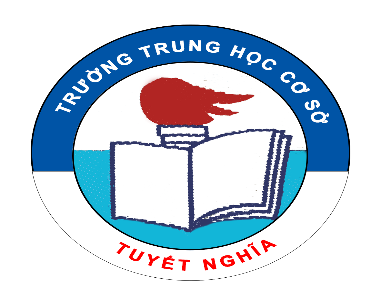 1. Biểu hiện sự đa dạng của các dân tộc và các nền văn hóa trên thế giới
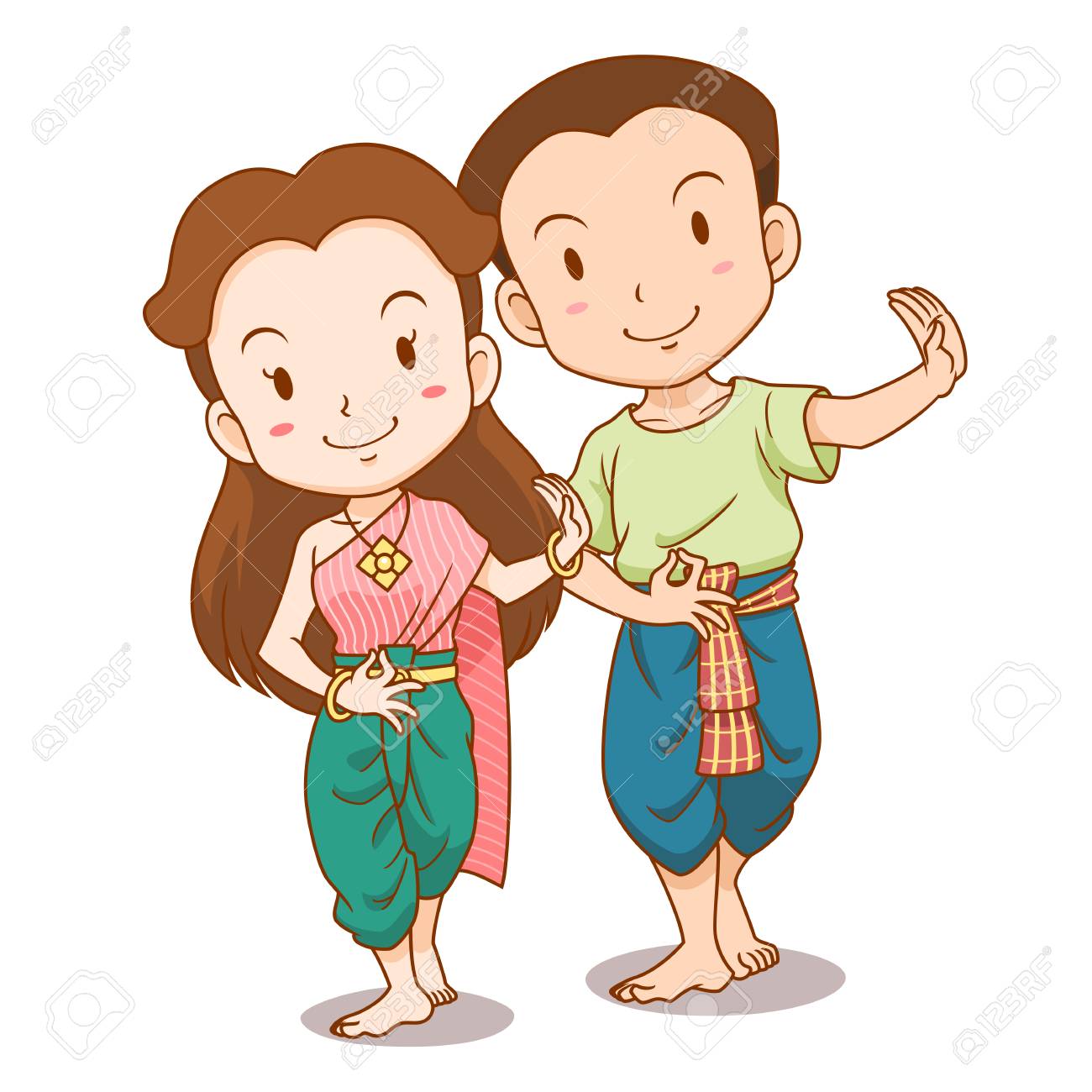 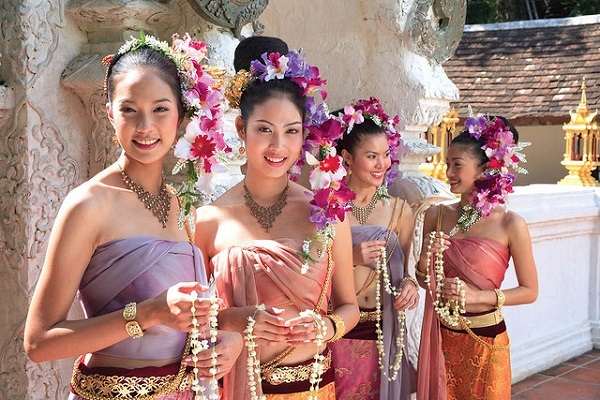 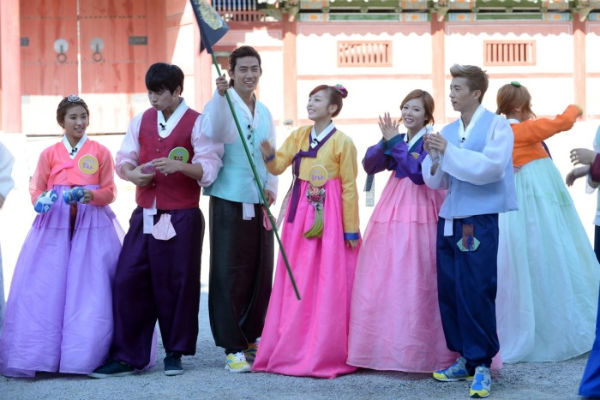 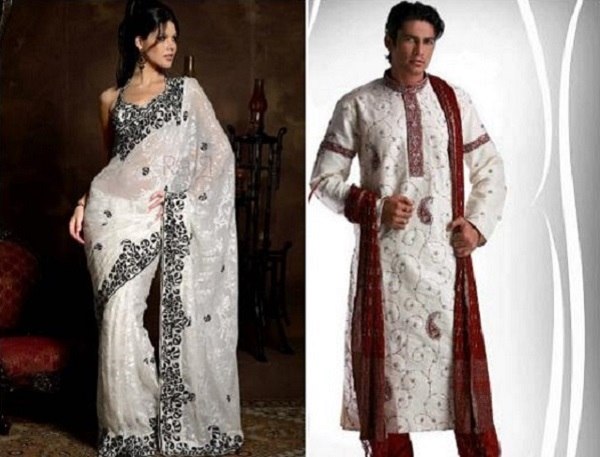 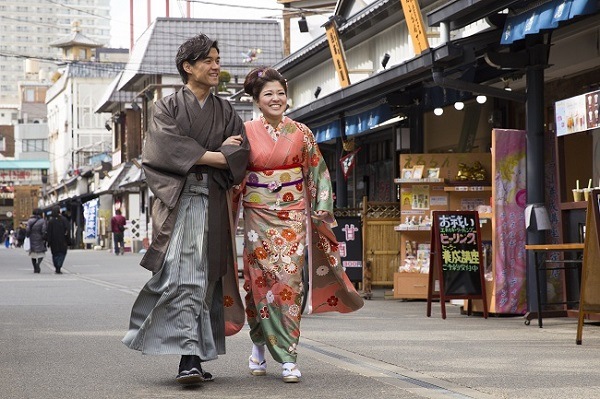 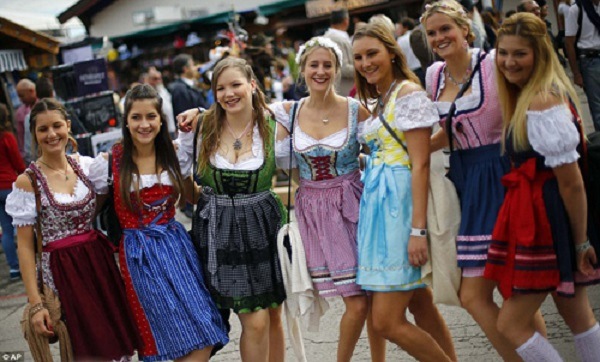 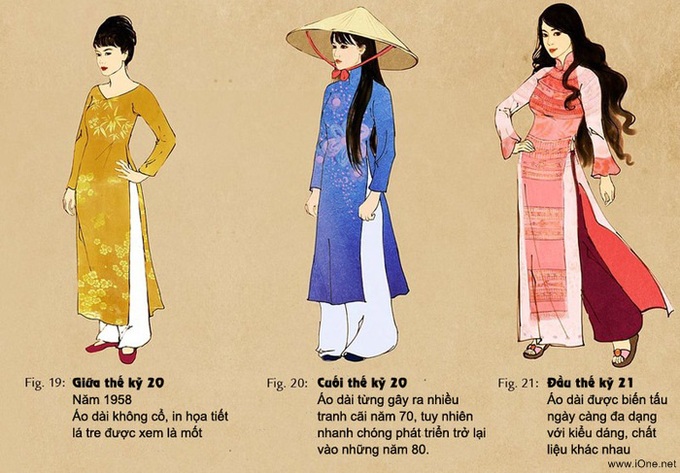 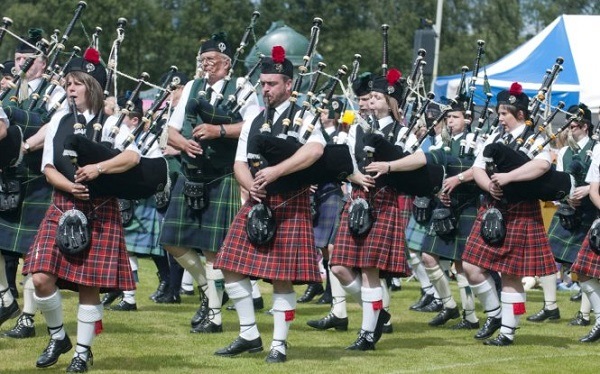 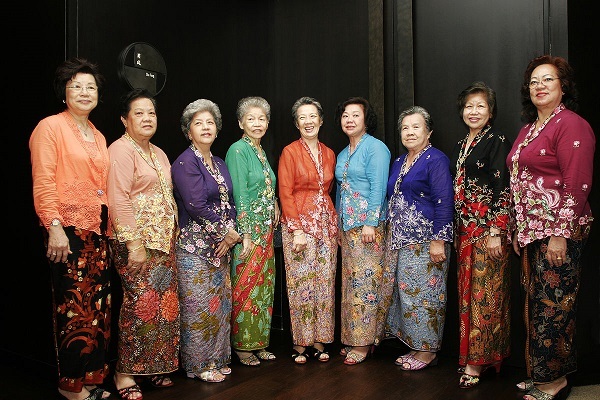 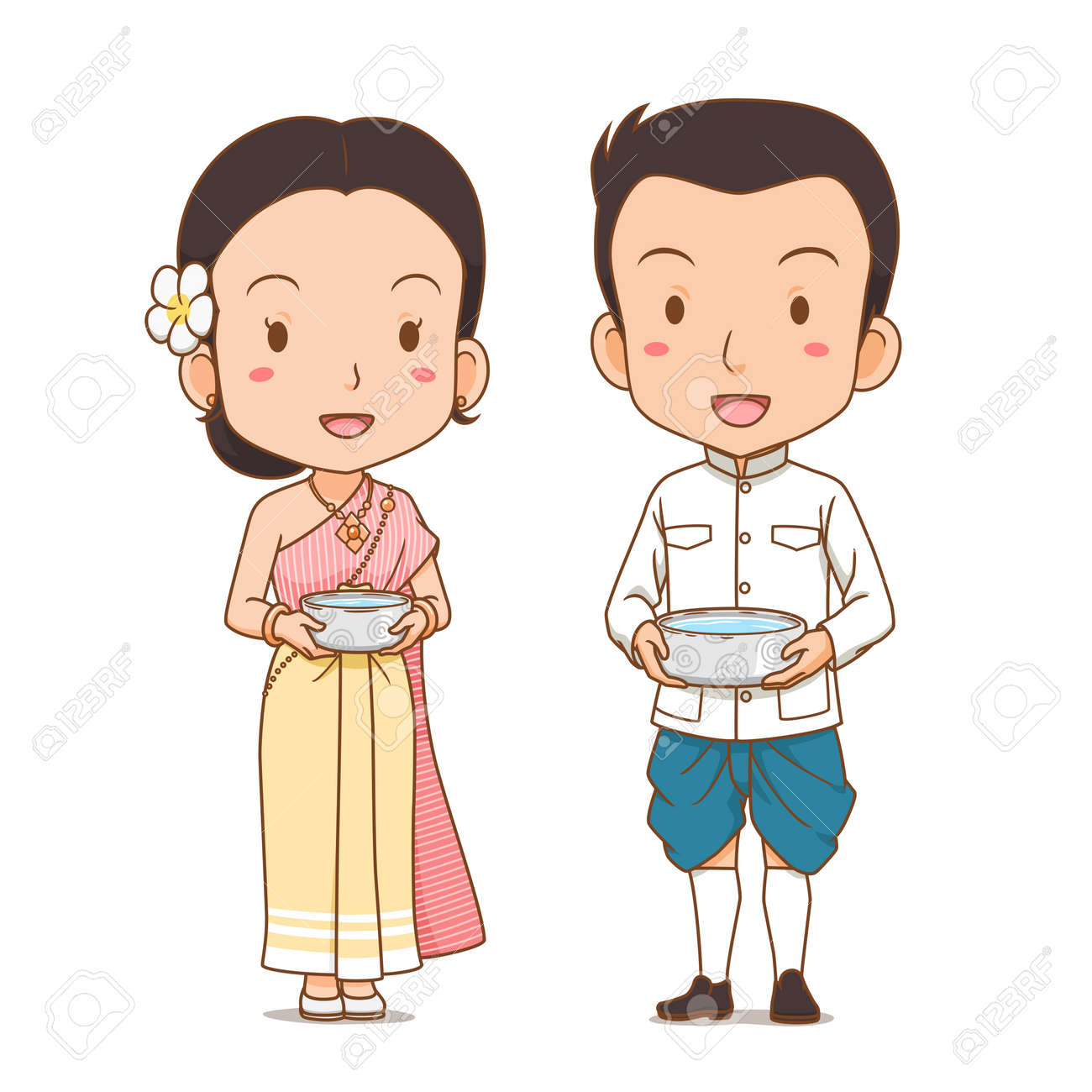 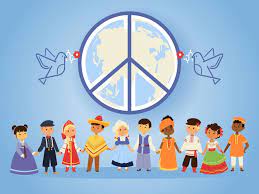 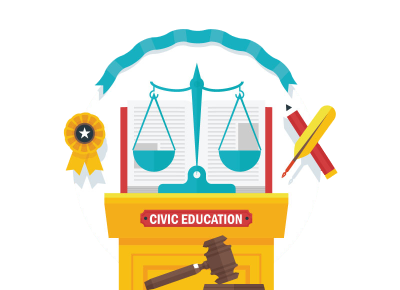 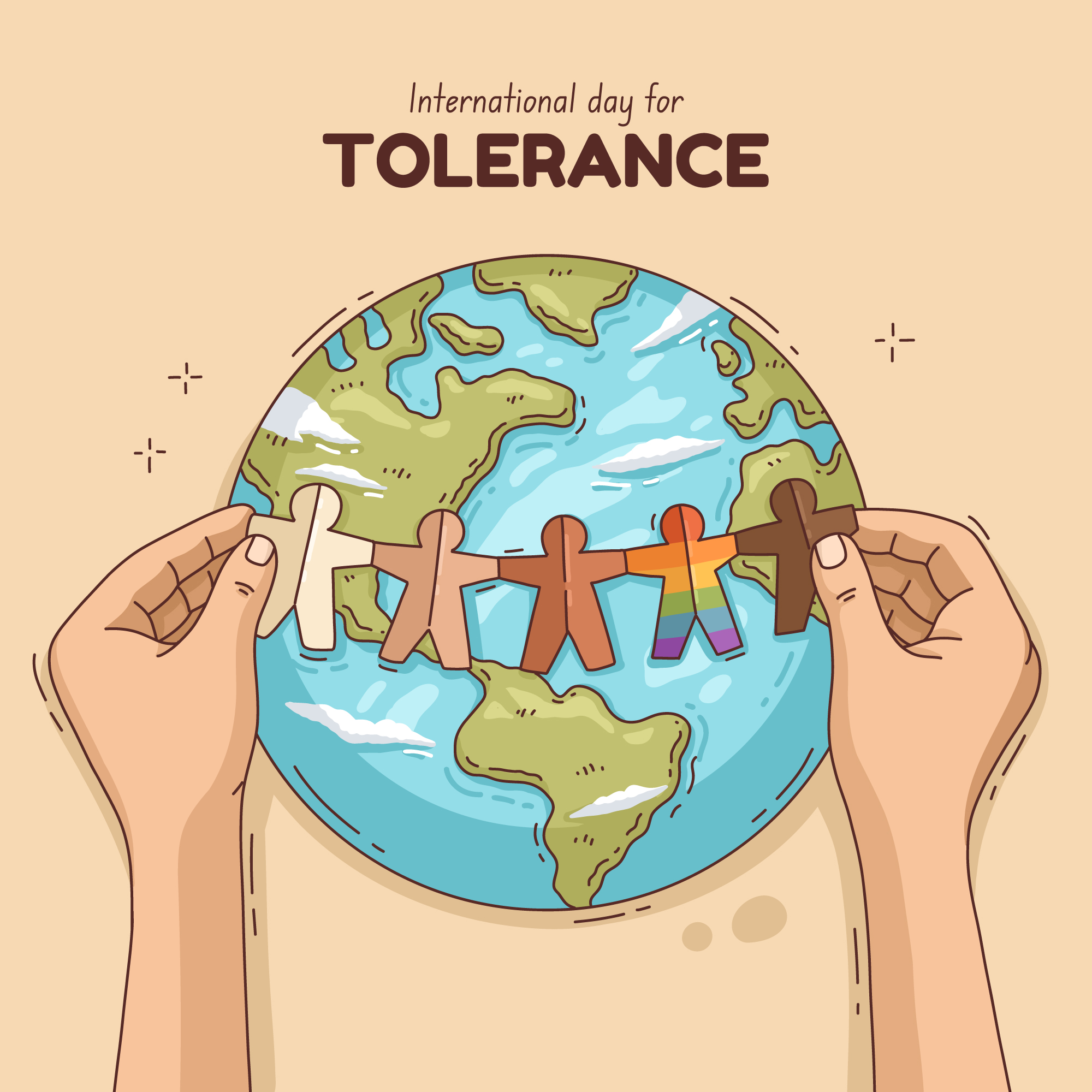 Em hãy  chia sẻ những biểu hiện khác về sự đa dạng của các dân tộc và các nền văn hóa trên thế giới mà em biết.
18
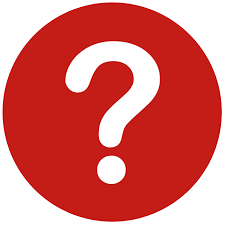 Những biểu hiện của sự đa dạng dân tộc và các nền văn hóa khác nhau trên thế giới mà em biết.
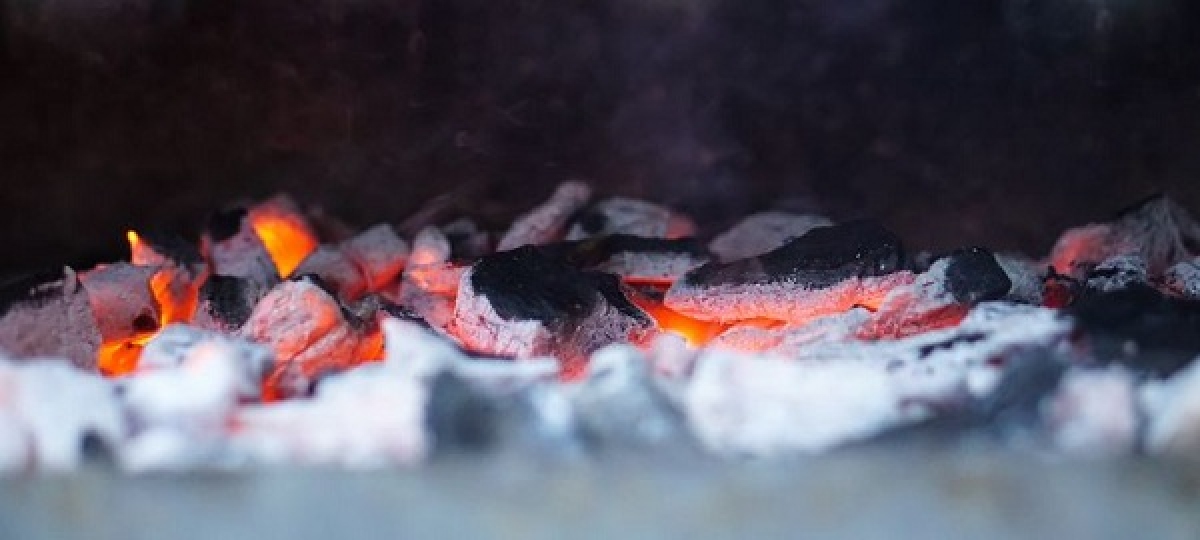 Trung Quốc: Chồng cõng vợ đi trên than nóng
Phong tục chồng cõng vợ và đi trên than đang cháy có ở một số dân tộc tại Trung Quốc.  Mọi người tin rằng, nếu tục lệ này được thực hiện trước khi hai vợ chồng bắt đầu cuộc sống hôn nhân thì người vợ sẽ được may mắn khi vượt cạn, lúc chuyển dạ sẽ bớt đau hơn. Số khác tin rằng truyền thống này sẽ đảm bảo cho một cuộc hôn nhân không căng thẳng và thành công cho các cặp vợ chồng mới cưới.
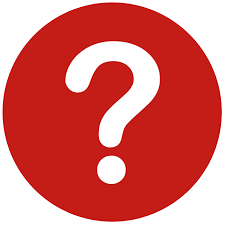 Những biểu hiện của sự đa dạng dân tộc và các nền văn hóa khác nhau trên thế giới mà em biết.
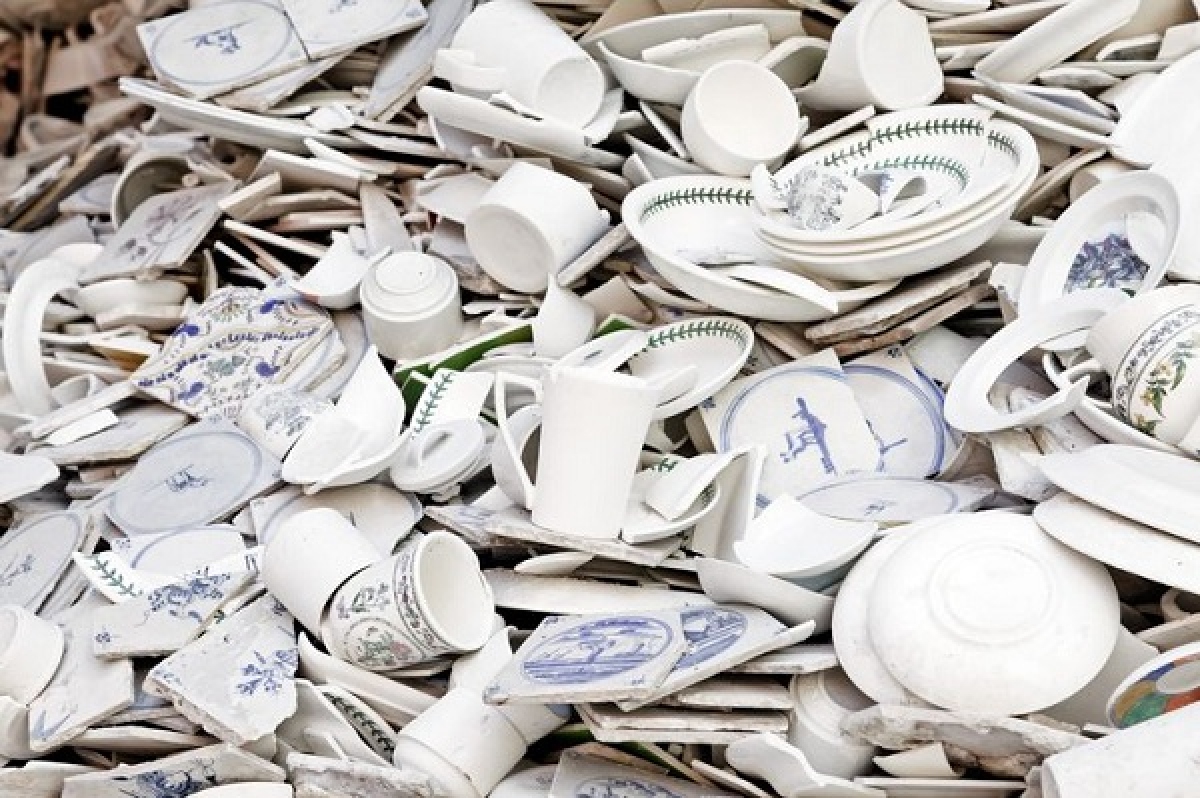 Đức: Đập vỡ đồ sứ để đem lại may mắn
Việc đập vỡ đồ sứ để cầu may phải do gia đình, bạn bè của một cặp đôi mới cưới làm. Khi cặp đôi kết hôn, gia đình và bạn bè thân nhất của họ đập vỡ đồ sứ và để cặp đôi dọn dẹp sau đó.
Ý nghĩa ẩn sau truyền thống này là để đảm bảo rằng cặp đôi có thể làm việc cùng nhau, giúp gắn kết họ lại với nhau và thể hiện rằng, dù cuộc sống có bộn bề khó khăn thì họ có thể cùng nhau dọn dẹp chúng
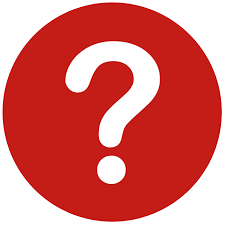 Những biểu hiện của sự đa dạng dân tộc và các nền văn hóa khác nhau trên thế giới mà em biết.
Indonesia: Tang lễ diễn ra nhiều năm sau khi chết
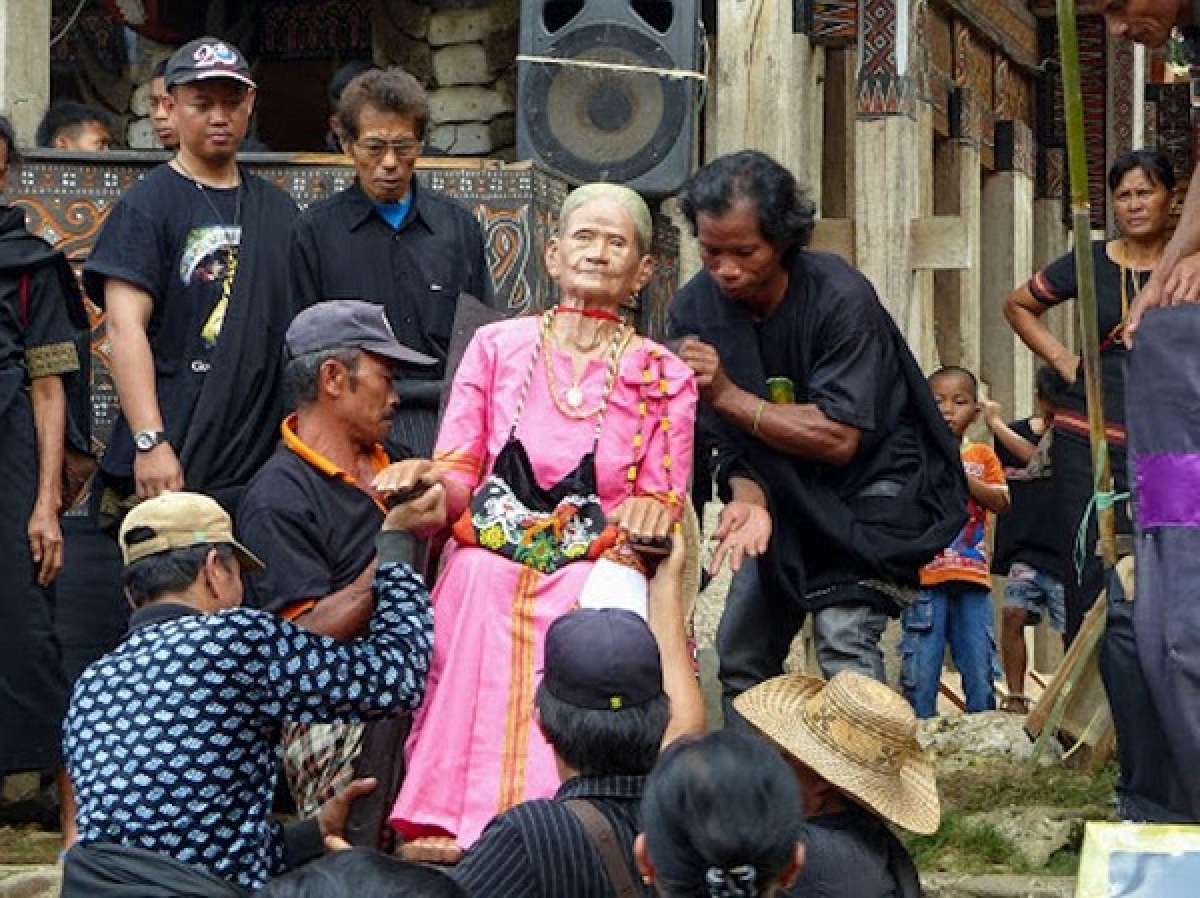 Ở nhiều nước, tang lễ được tổ chức trong một khoảng thời gian ngắn sau khi ai đó qua đời. Nhưng ở miền đông Indonesia, đám tang của một người Toraja đôi khi được tổ chức nhiều năm sau khi chết. Lý do chính là đám tang là sự kiện lớn trong cuộc đời con người, có thể kéo dài từ vài ngày đến vài tuần và đôi khi một gia đình phải mất rất nhiều thời gian mới tiết kiệm đủ tiền để chi trả.
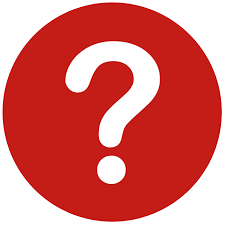 Em hãy kể tên một số phong tục tập quán đặc sắc của các dân tộc trên...
Tây Ban Nha: Nhảy qua trẻ sơ sinh để xua đuổi ma quỷ
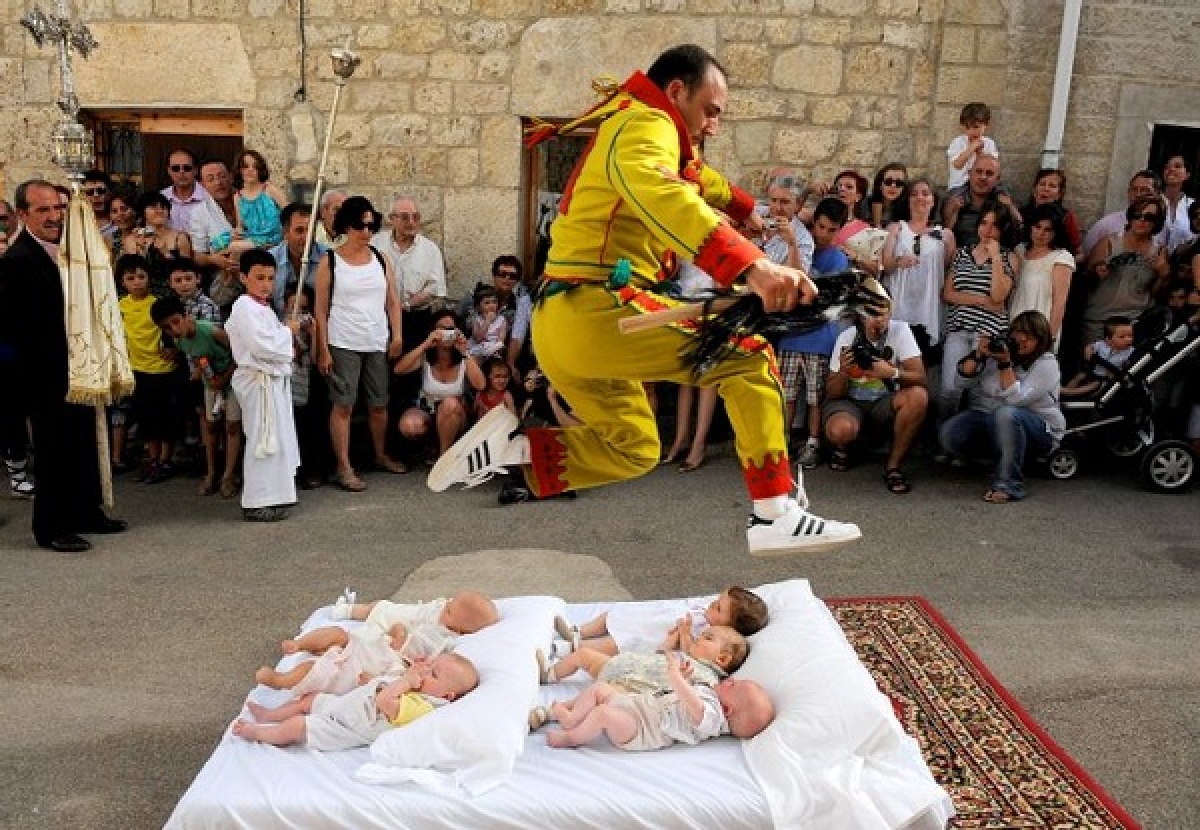 Truyền thống này diễn ra ở ngôi làng Castrillo de Murcia thuộc thành phố Sasamón, được gọi là lễ hội El Colacho. Người ta sẽ mặc trang phục màu đỏ và vàng, đeo mặt nạ và nhảy qua những đứa trẻ mới được sinh ra trong vòng một năm trước đó, được đặt nằm cẩn thận trên một tấm nệm trải trên mặt đất.
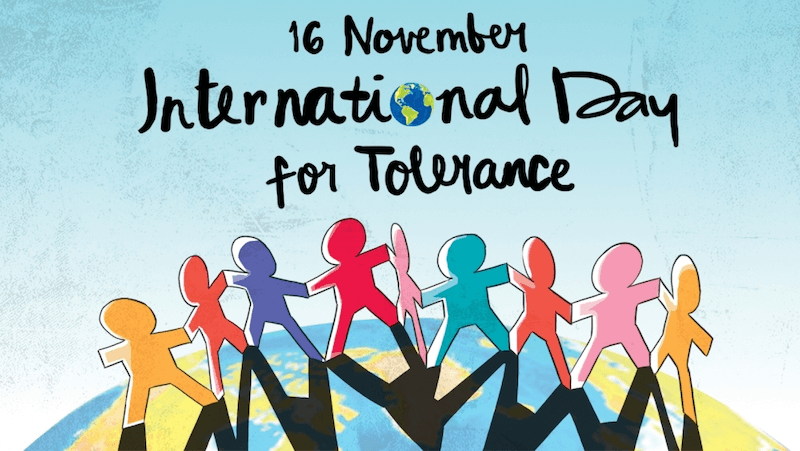 Kết luận
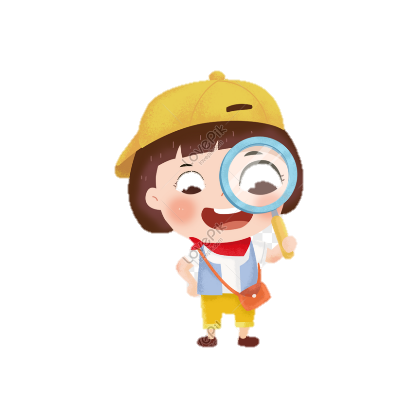 Xuất phát từ yếu tố địa lí, chủng tộc, lịch sử hình thành, phát triển các dân tộc có sự đa dạng về phương thức sinh hoạt, ngôn ngữ, chữ viết, màu da, truyền thống phong tục, tập quán, ẩm thực trang phục, nghệ thuật, kiến trúc,...
Sự đa dạng của các dân tộc và các nền văn hóa trên thế giới
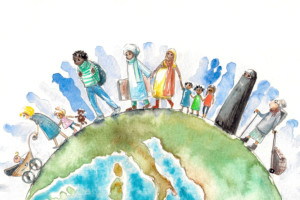 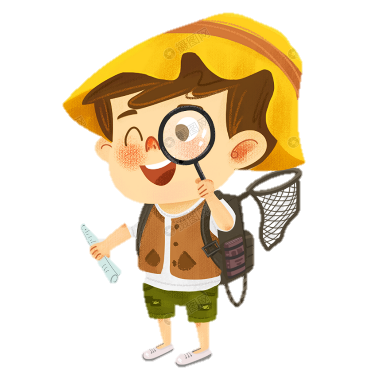 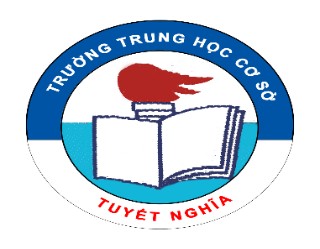 PHIẾU TỰ LẬP
HOW
KNOW
WANT
LEARN
BIỂU HIỆN SỰ ĐA DẠNG CỦA CÁC DÂN TỘC VÀ CÁC NỀN VĂN HOÁ TRÊN THẾ GIỚI:
Hình dáng bên ngoài, địa vị, lời nói, cách ứng xử và các giá trị.
Trang phục truyền thống.
Chủng tộc, lịch sử hình thành, phát triển, ngôn ngữ, chữ viết, màu da, ẩm thực,…
Em muốn biết biểu hiện sự đa dạng của nền văn hoá các dân tộc xuất phát từ đâu?
Vì sao phải tôn trọng sự đa dạng của các dân tộc?
Làm thế nào để thể hiện, thực hiện được sự tôn trọng đó?
Nhận biết được vài nét văn hoá tiêu biểu của các dân tộc trên thế giới.
Mỗi quốc gia, dân tộc trên thế giới đều đưa ra những điểm khác biệt, điều đó tạo nên sự đa dạng của các dân tộc.
Bài tập 1: Em đồng ý hay không đồng ý với nhận định nào dưới đây? Vì sao?
03
LUYỆN TẬP
04
VẬN DỤNG
Bài tập 1: Em cùng các bạn hãy thiết kế báo tường hoặc tập san về chủ đề: Tôn trọng sự đa dạng ẩm thực của các dân tộc trên thế giới.
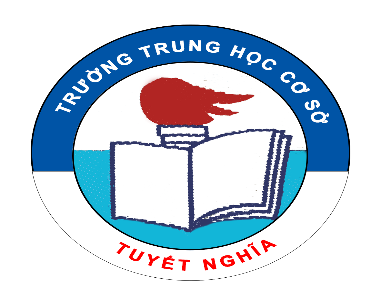 PHIẾU TỰ LẬP
HOW
KNOW
WANT
LEARN
BIỂU HIỆN SỰ ĐA DẠNG CỦA CÁC DÂN TỘC VÀ CÁC NỀN VĂN HOÁ TRÊN THẾ GIỚI:
Hình dáng bên ngoài, địa vị, lời nói, cách ứng xử và các giá trị.
Trang phục truyền thống.
Chủng tộc, lịch sử hình thành, phát triển, ngôn ngữ, chữ viết, màu da, ẩm thực,…
Nhận biết được vài nét văn hoá tiêu biểu của các dân tộc trên thế giới.
Mỗi quốc gia, dân tộc trên thế giới đều đưa ra những điểm khác biệt, điều đó tạo nên sự đa dạng của các dân tộc.
Em muốn biết biểu hiện sự đa dạng của nền văn hoá các dân tộc xuất phát từ đâu?
Vì sao phải tôn trọng sự đa dạng của các dân tộc?
Làm thế nào để thể hiện, thực hiện được sự tôn trọng đó?
Em hãy tìm hiểu thêm sự đa dạng của các dân tộc và các nền văn hoá trên thế giới ở các yếu tố: chủng tộc, màu da, lịch sử hình thành, phát triển.
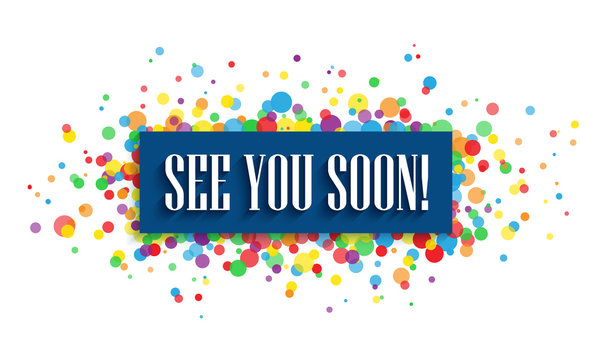